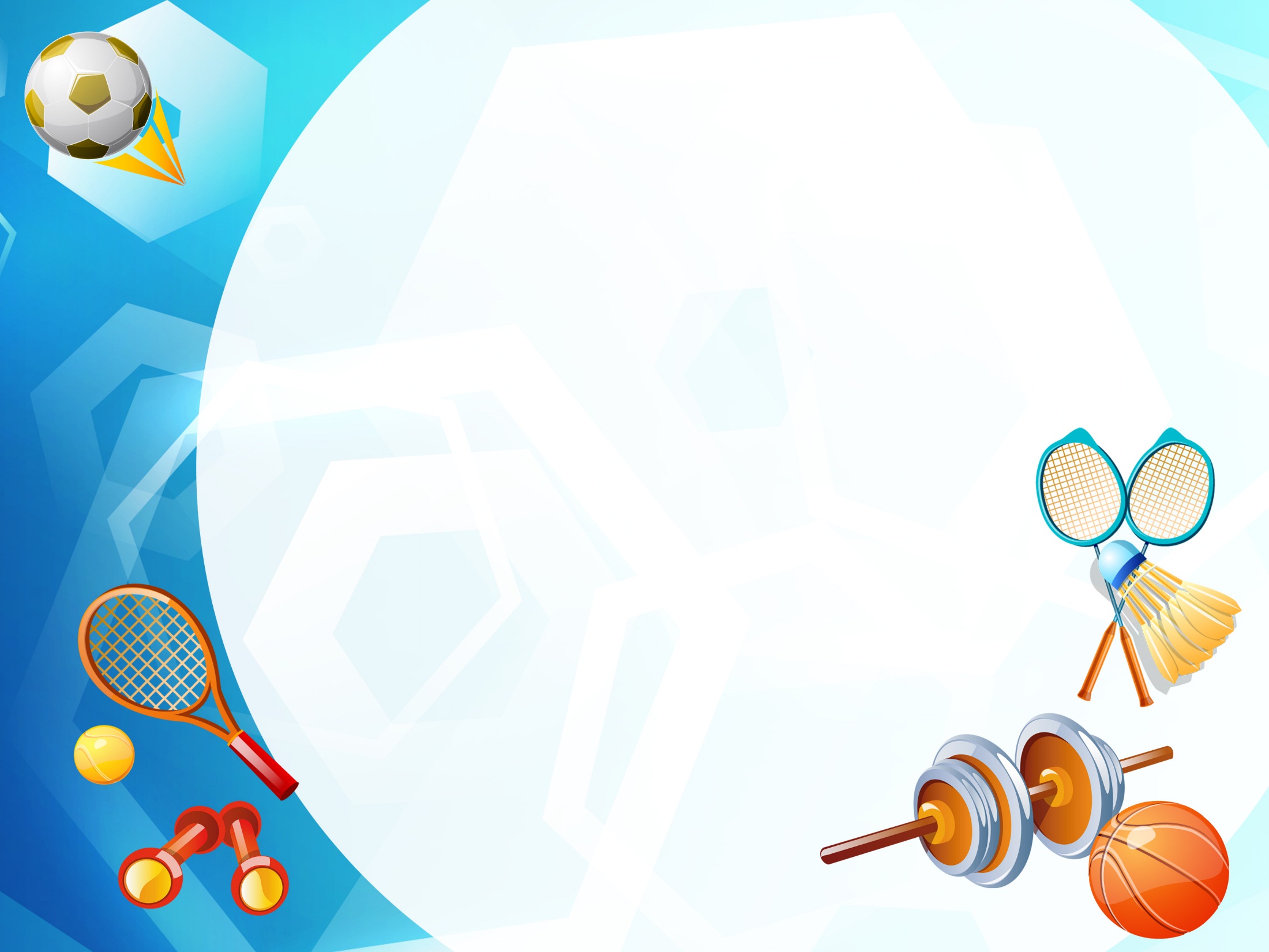 Развитие физических 
качеств детей старшего дошкольного возраста 
с применением балансировочных подушек




Елисеева Ирина Гадынановна
Инструктор по физической культуре
Филиал МБДОУ – детского сада 
«Детство» детский сад № 478
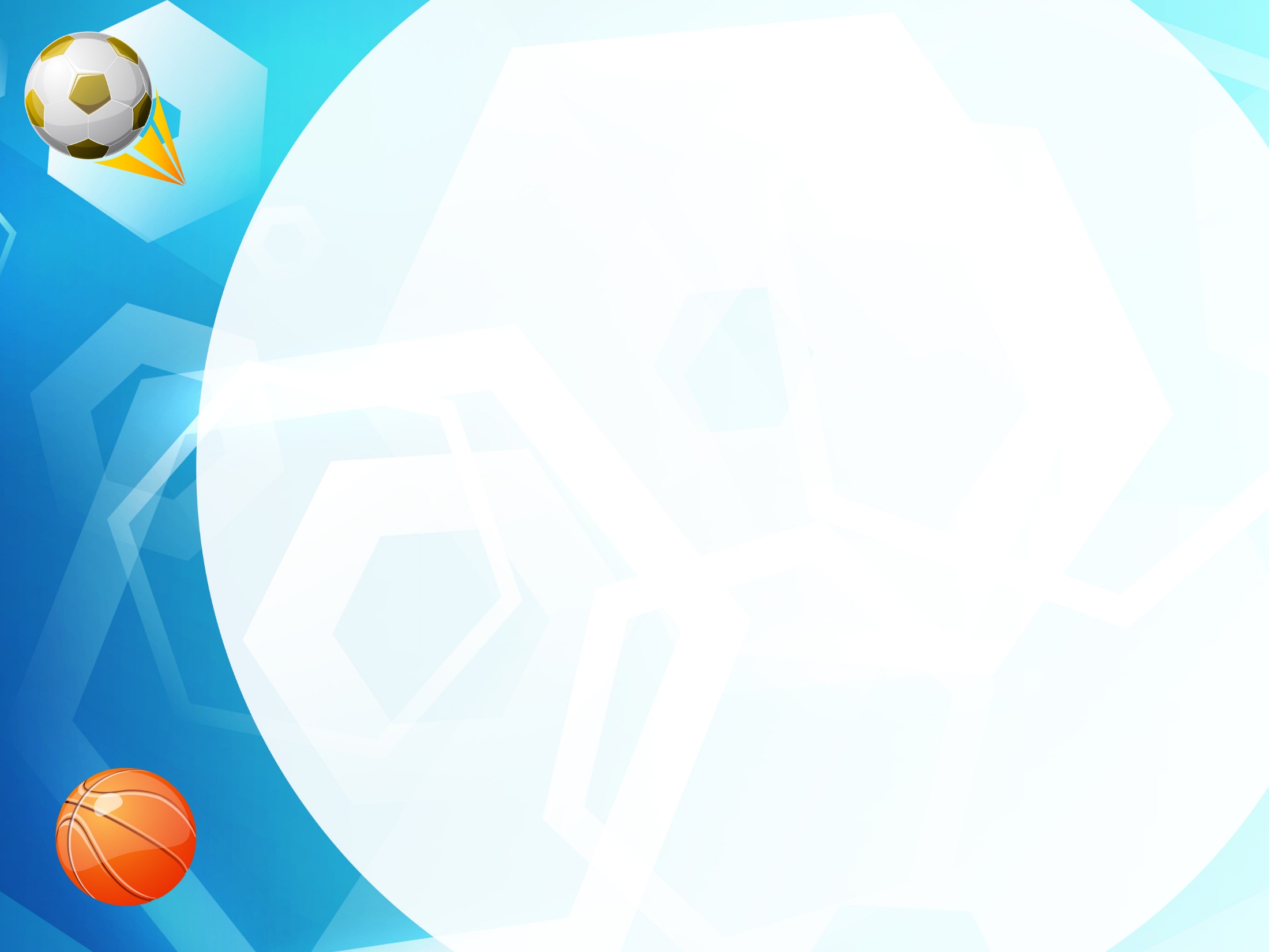 Использование балансировочных 
подушек на занятиях 
по физической культуре
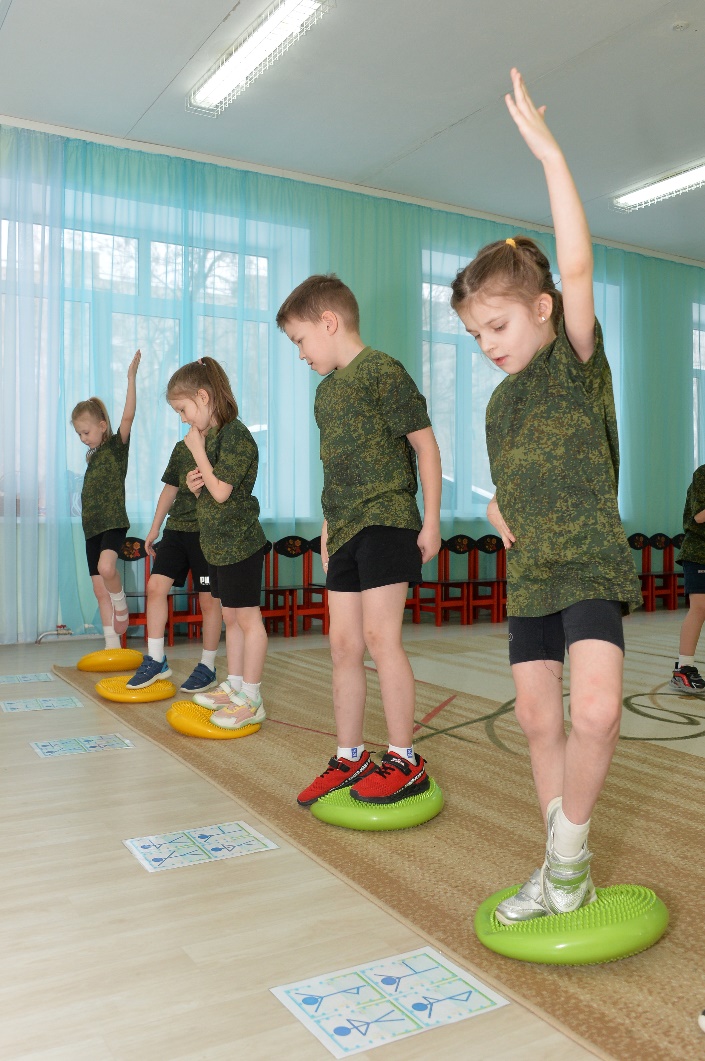 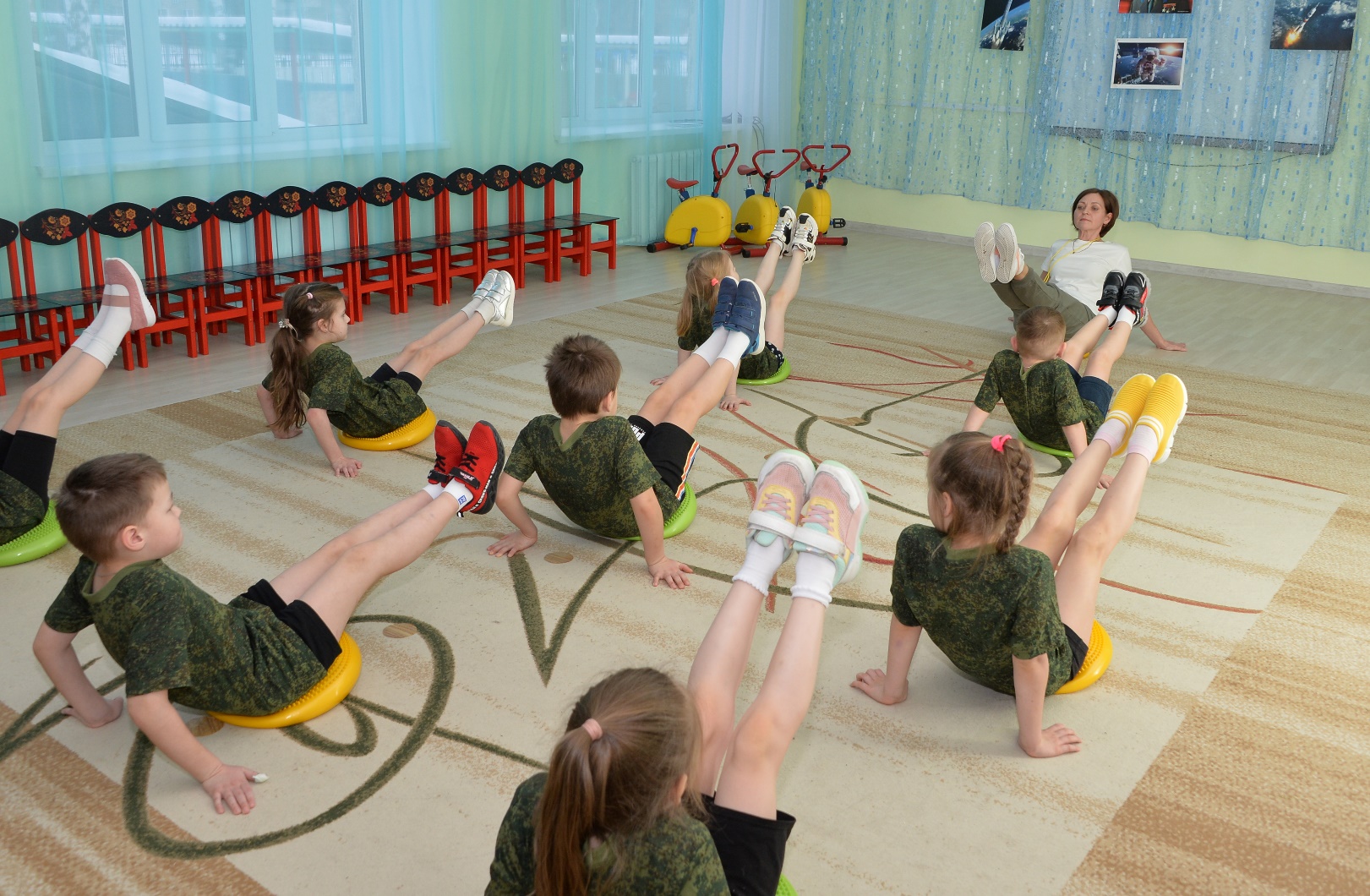 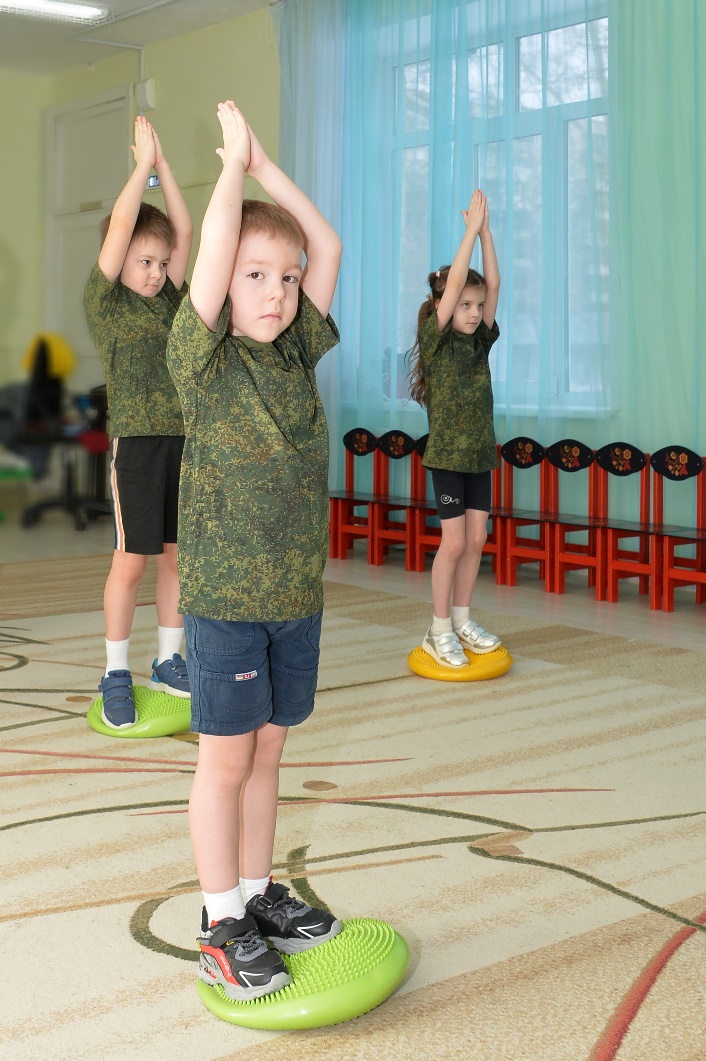 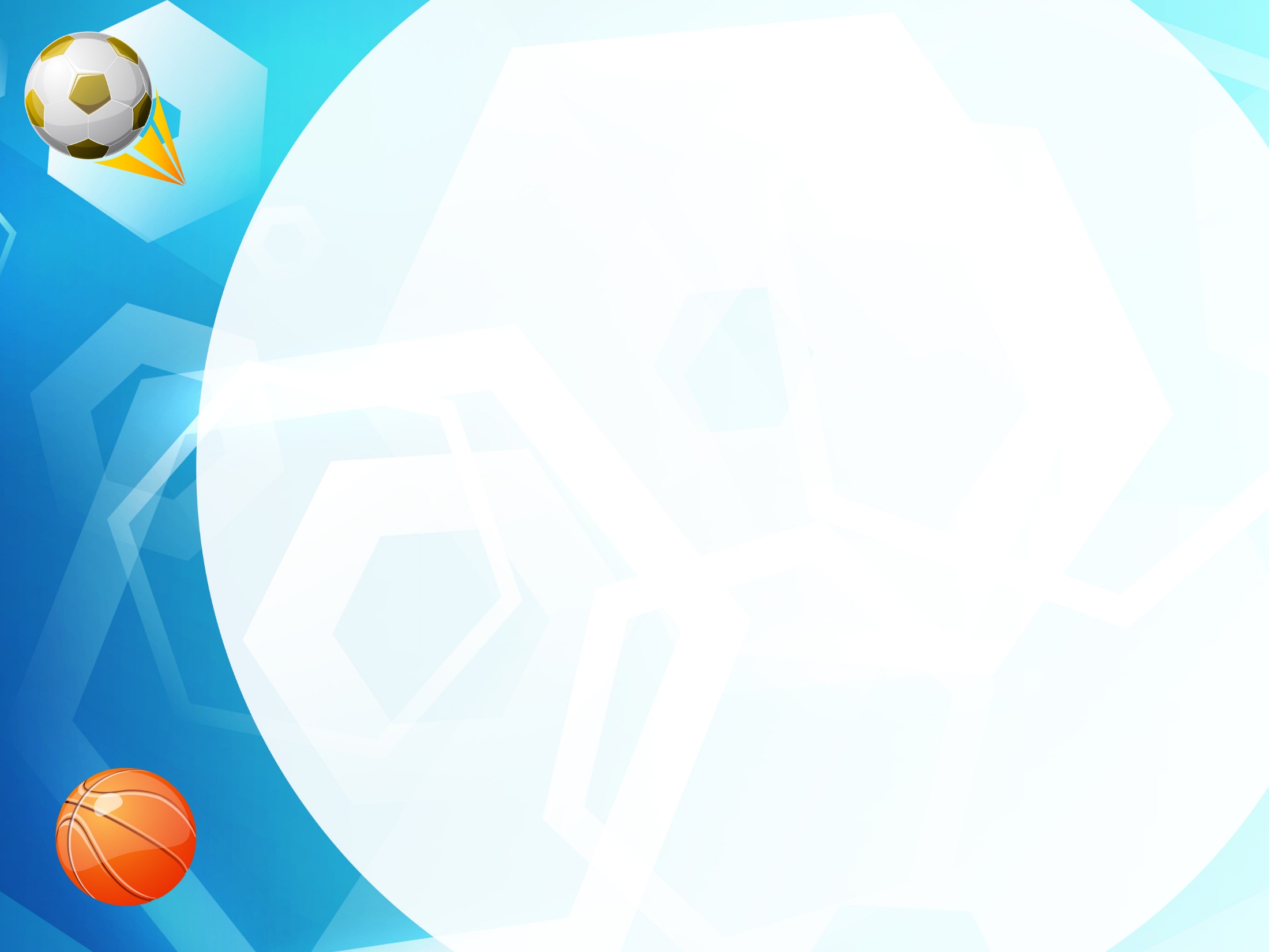 Физические качества:
ЛОВКОСТЬ
СКОРОСТЬ
КООРДИНАЦИЯ
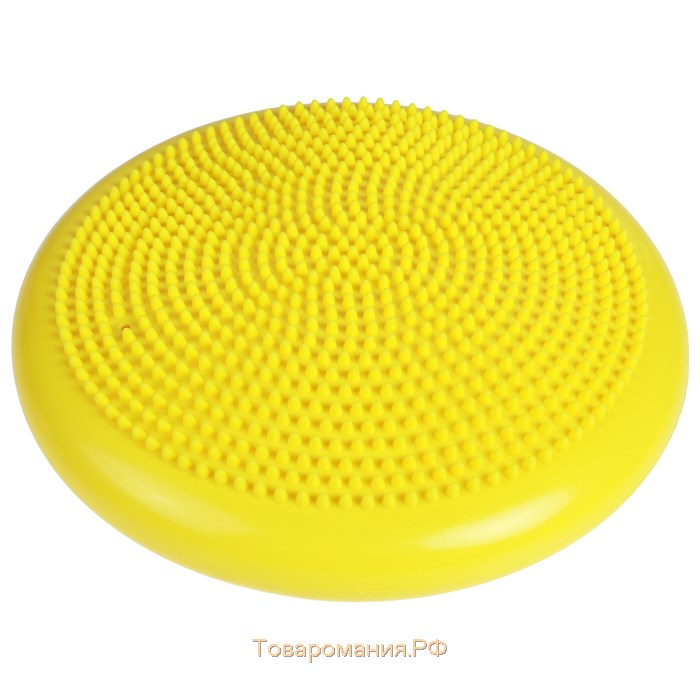 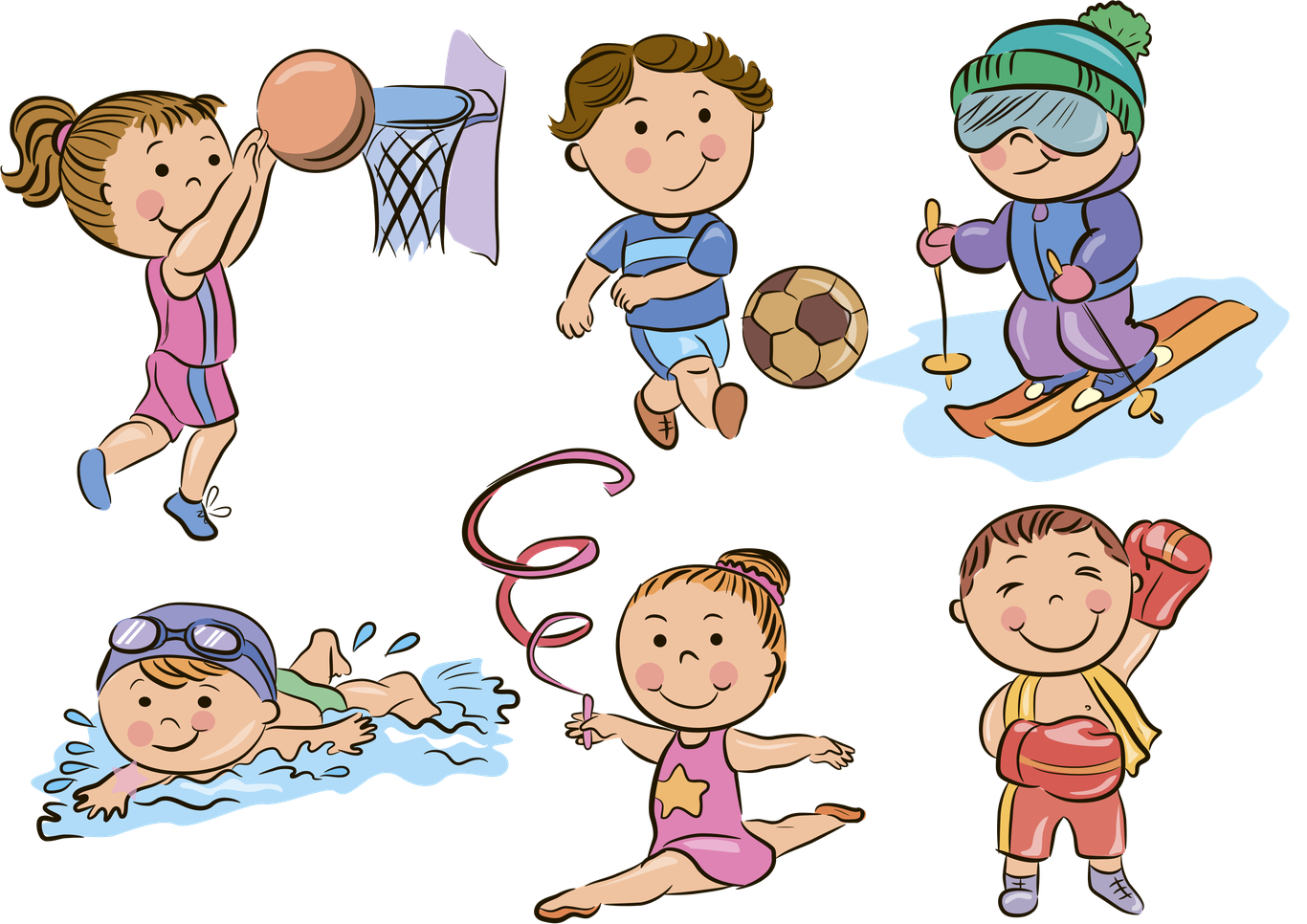 Текст слайда
ГИБКОСТЬ
СИЛА
ВЫНОСЛИВОСТЬ
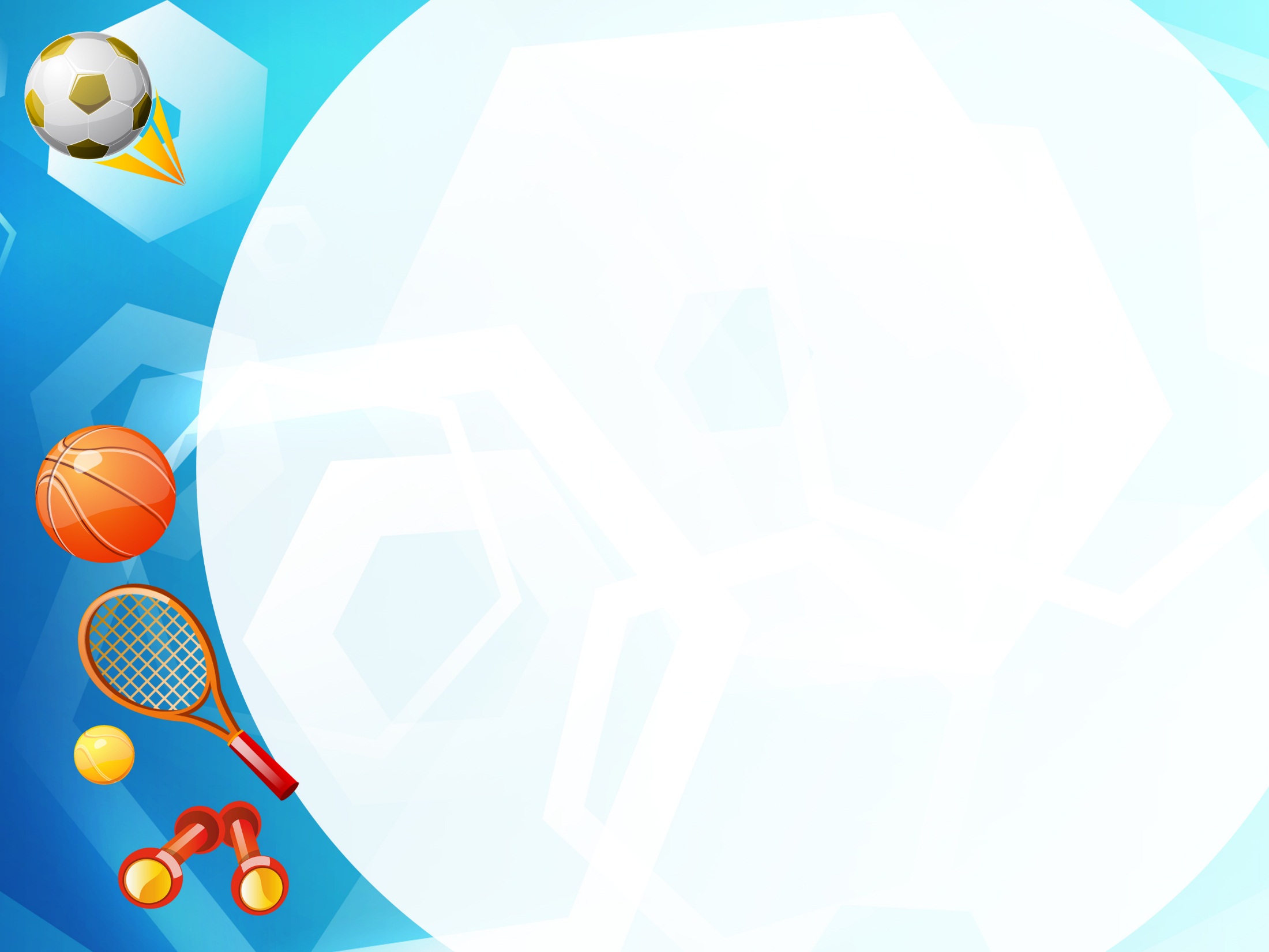 Физическое качество:
СИЛА
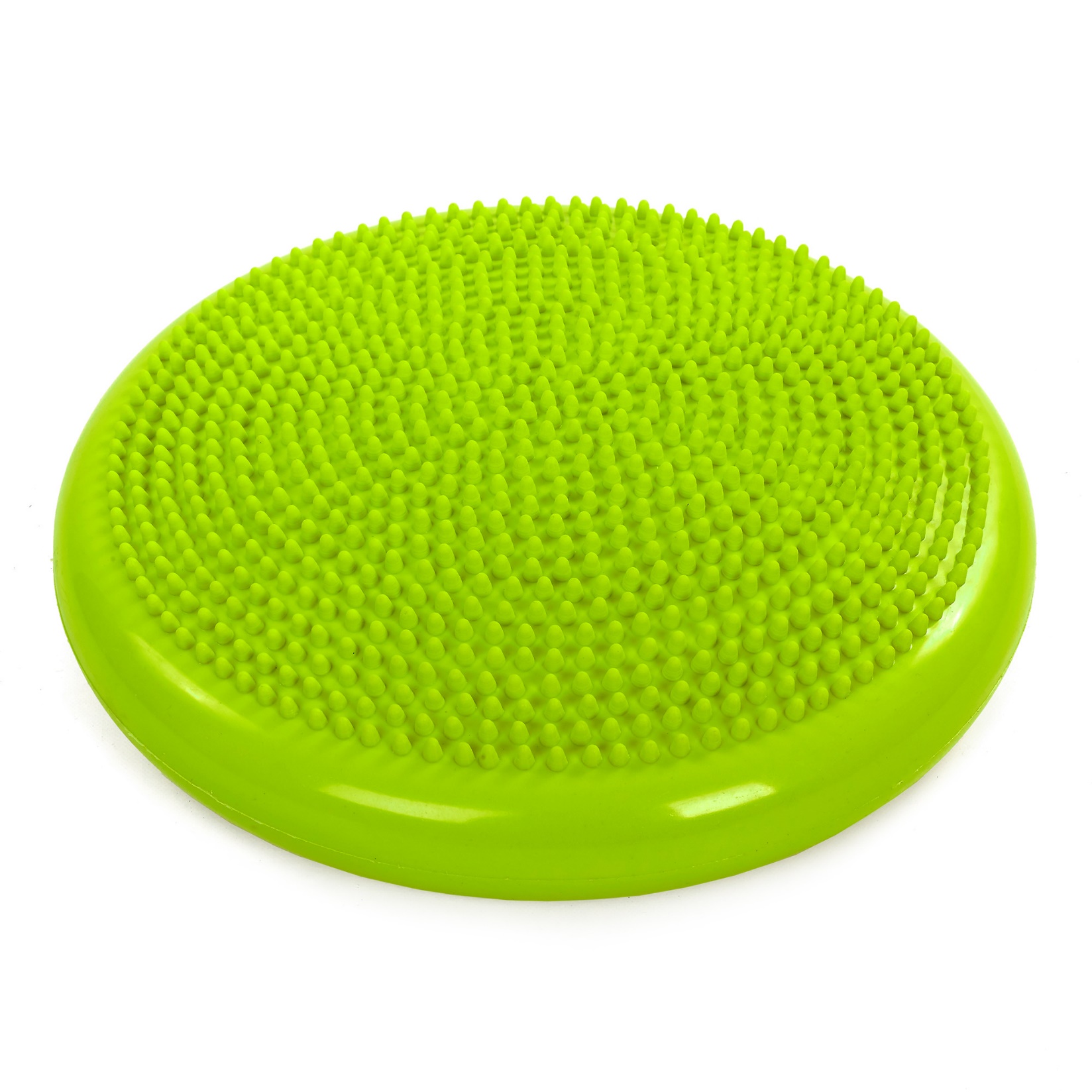 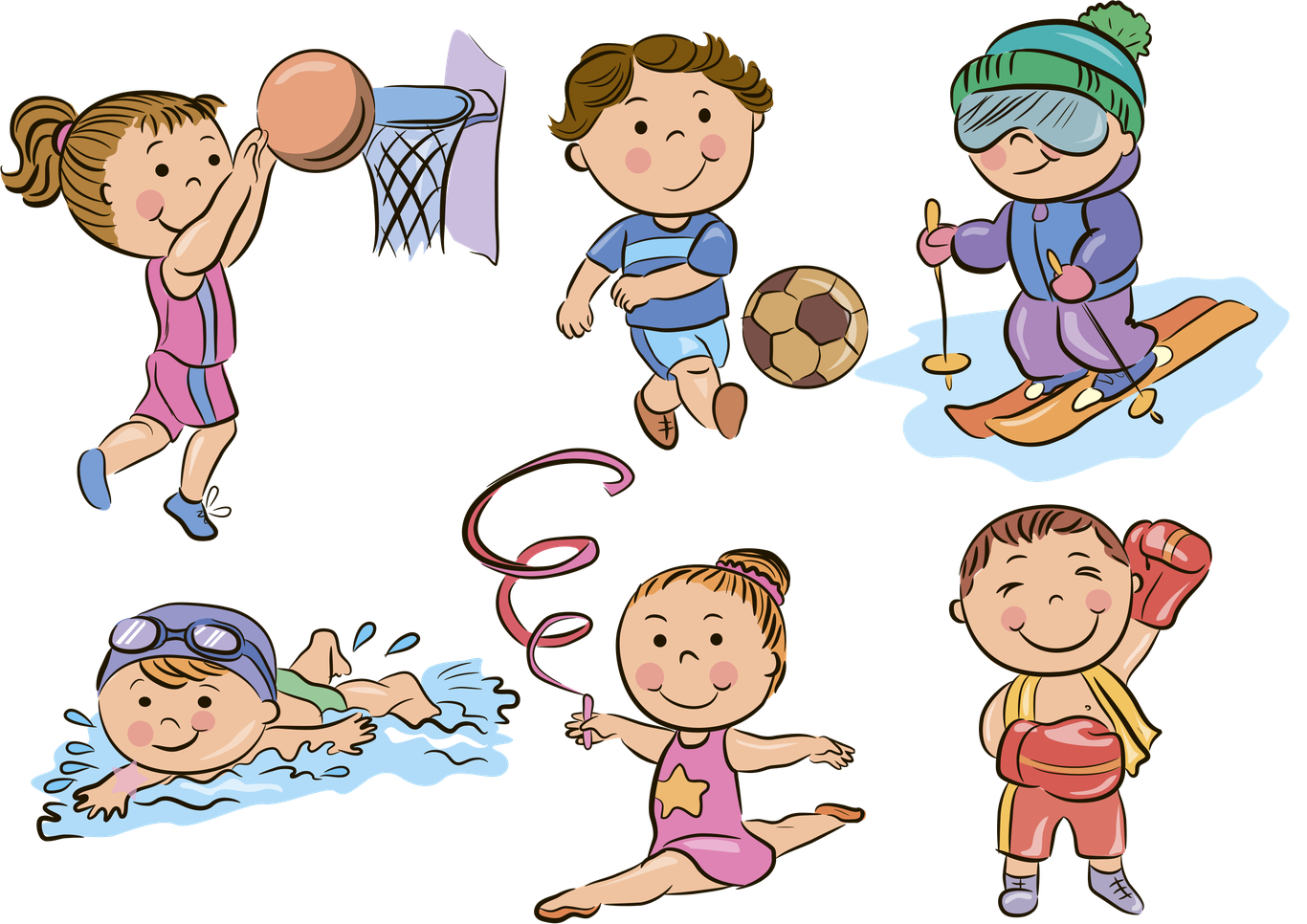 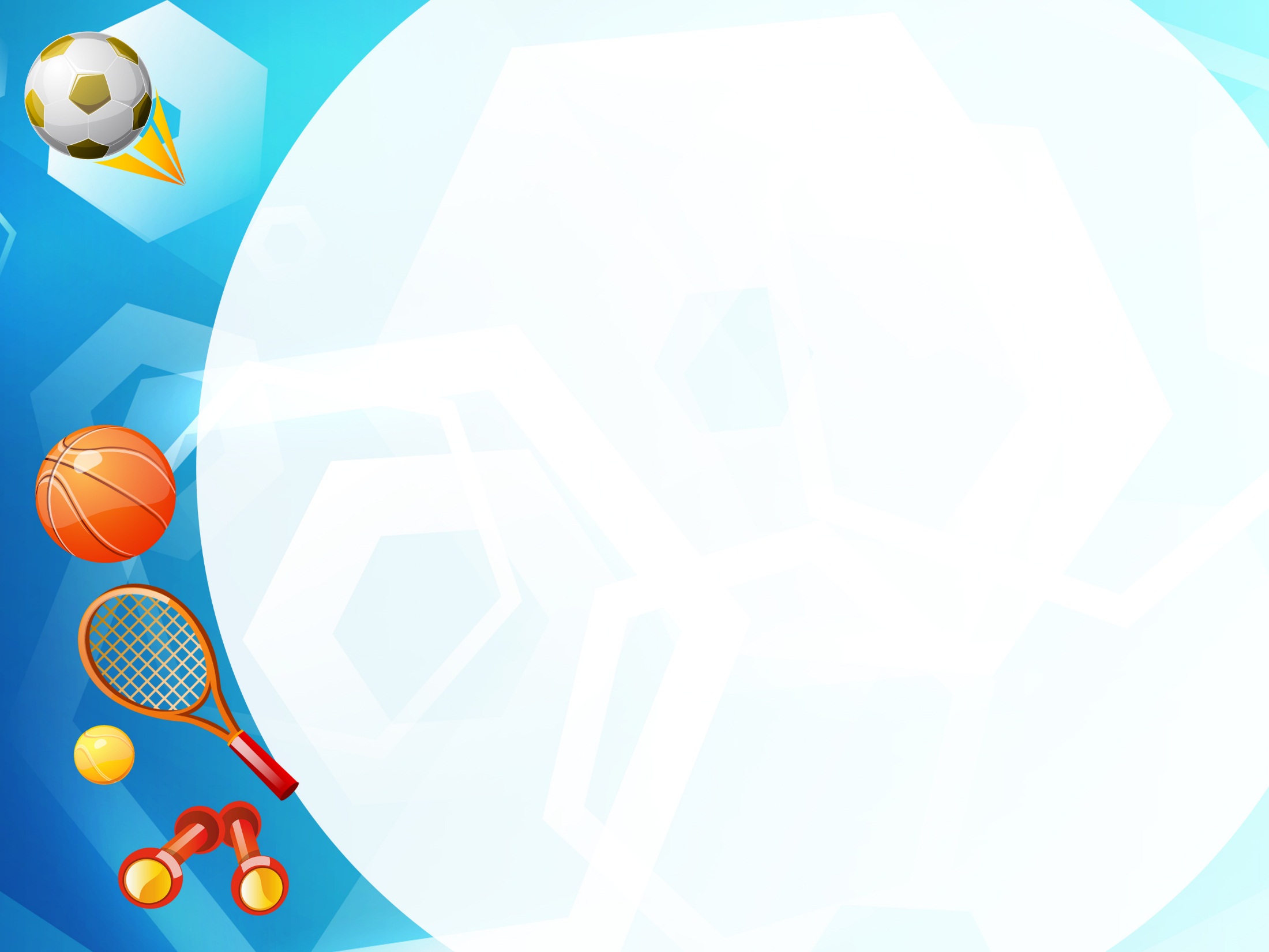 Физическое качество:
ВЫНОСЛИВОСТЬ
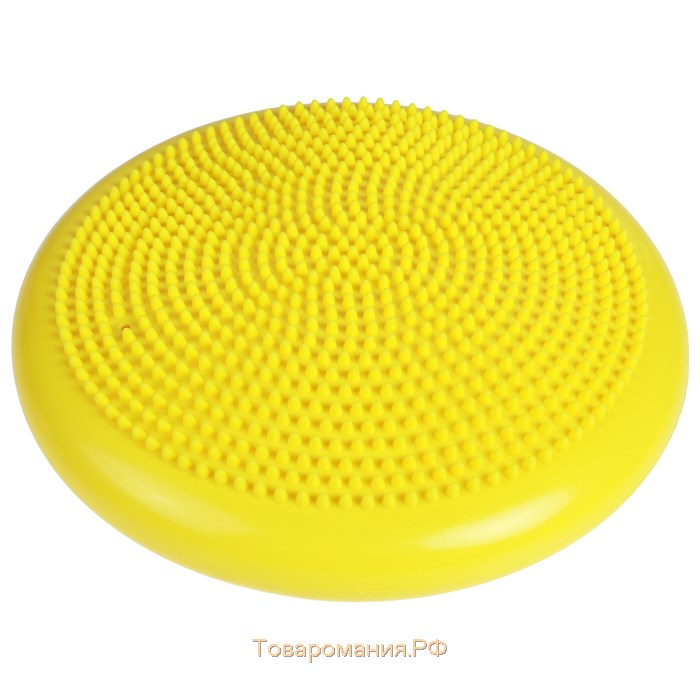 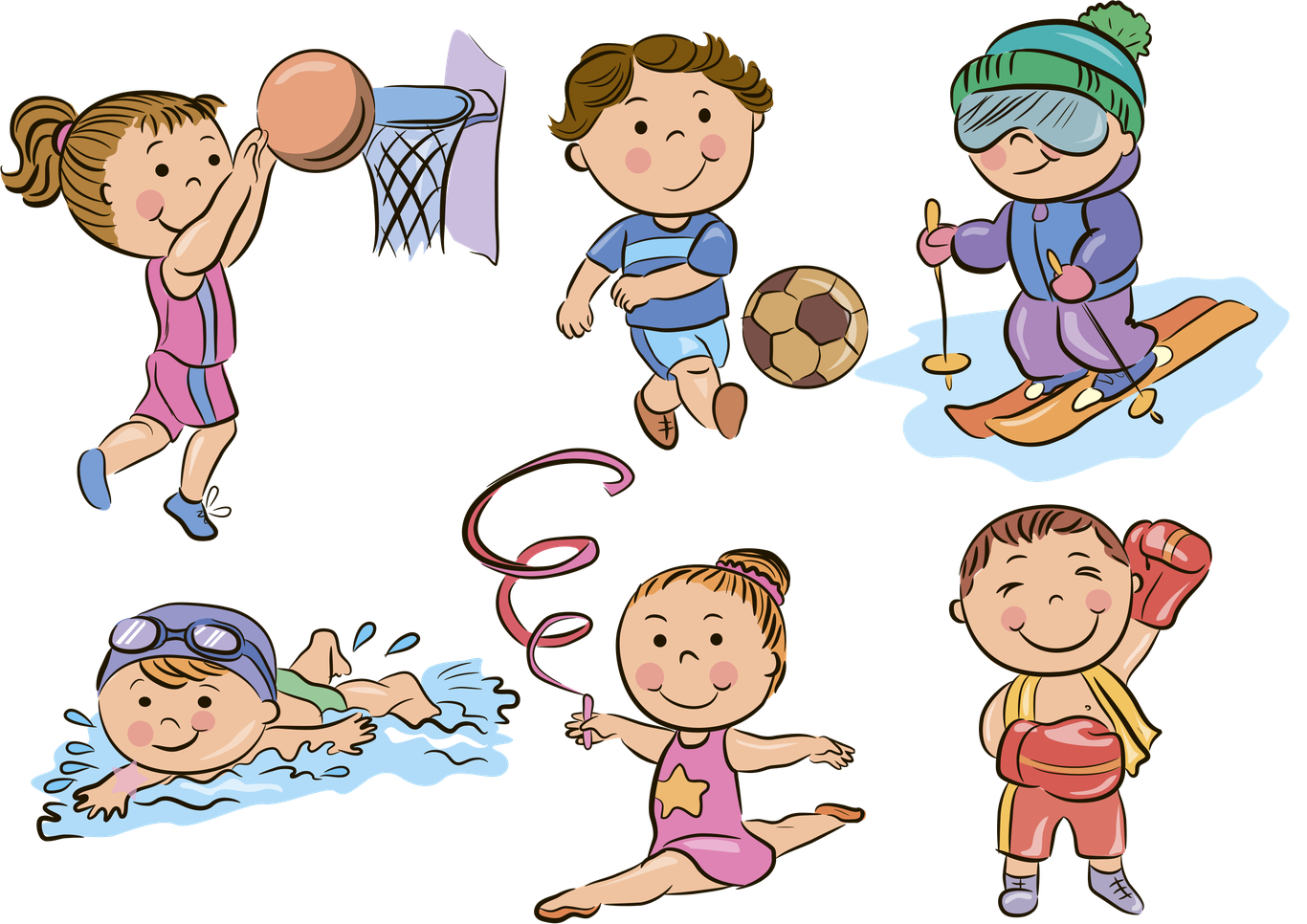 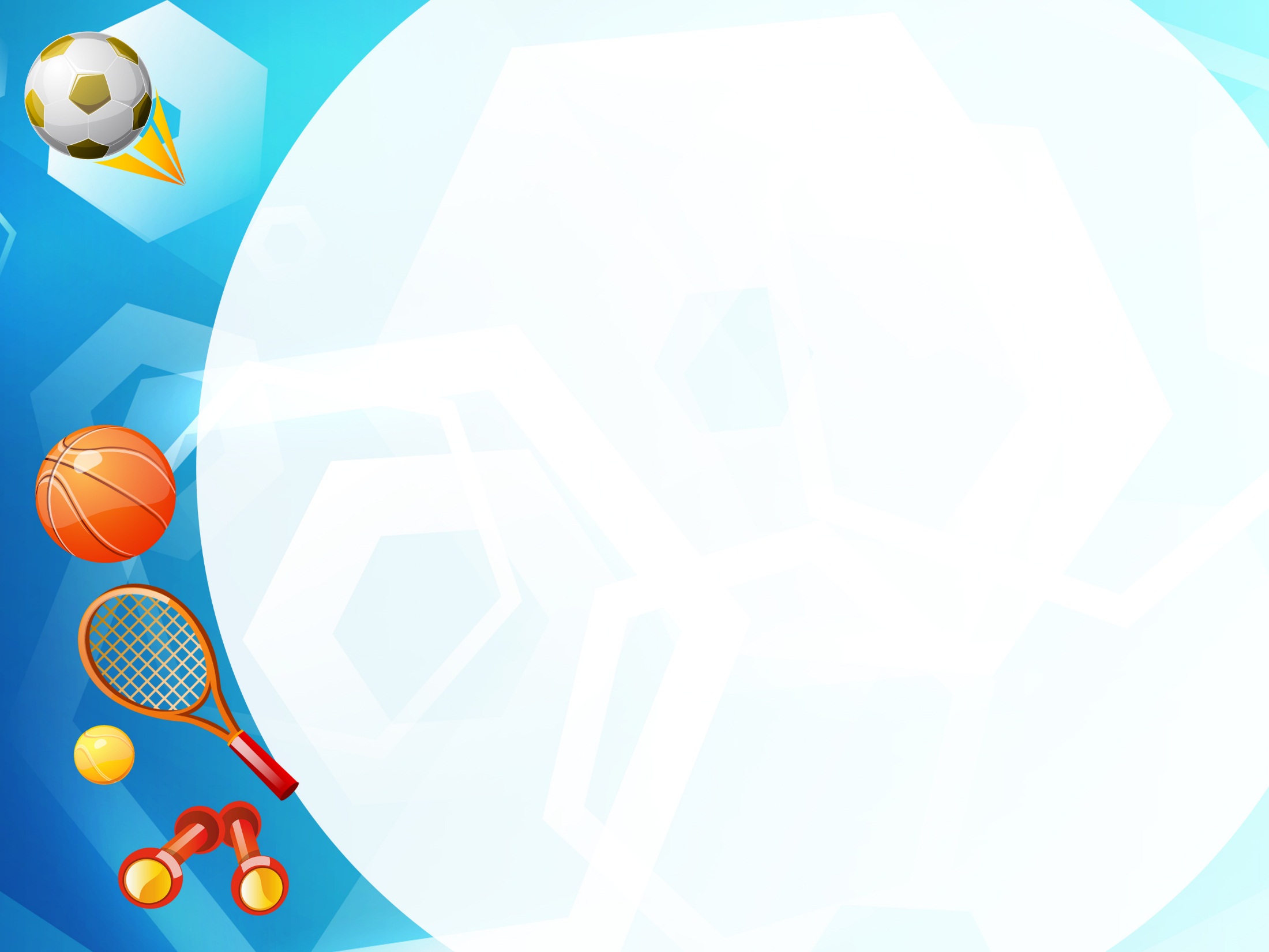 Физическое качество:
ГИБКОСТЬ
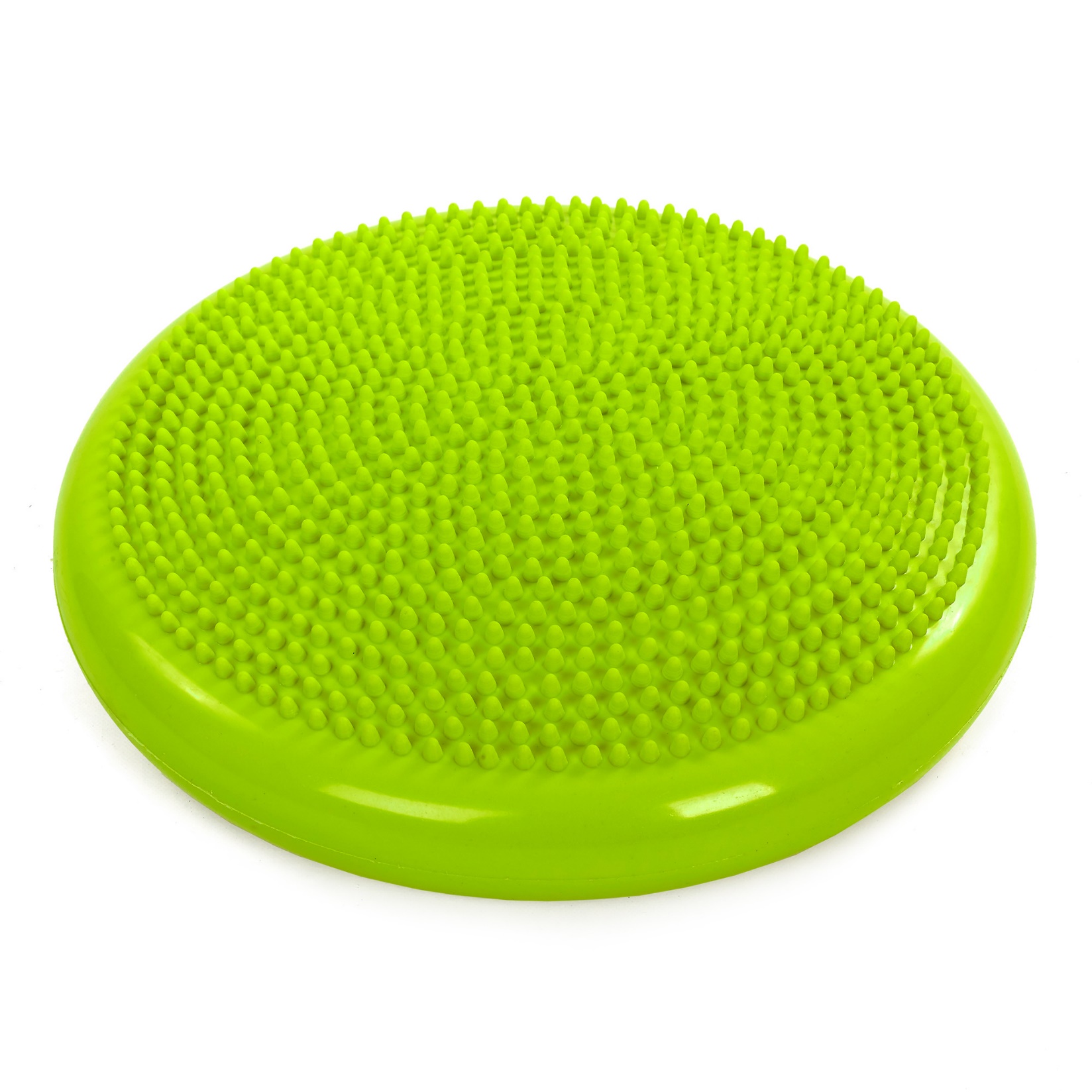 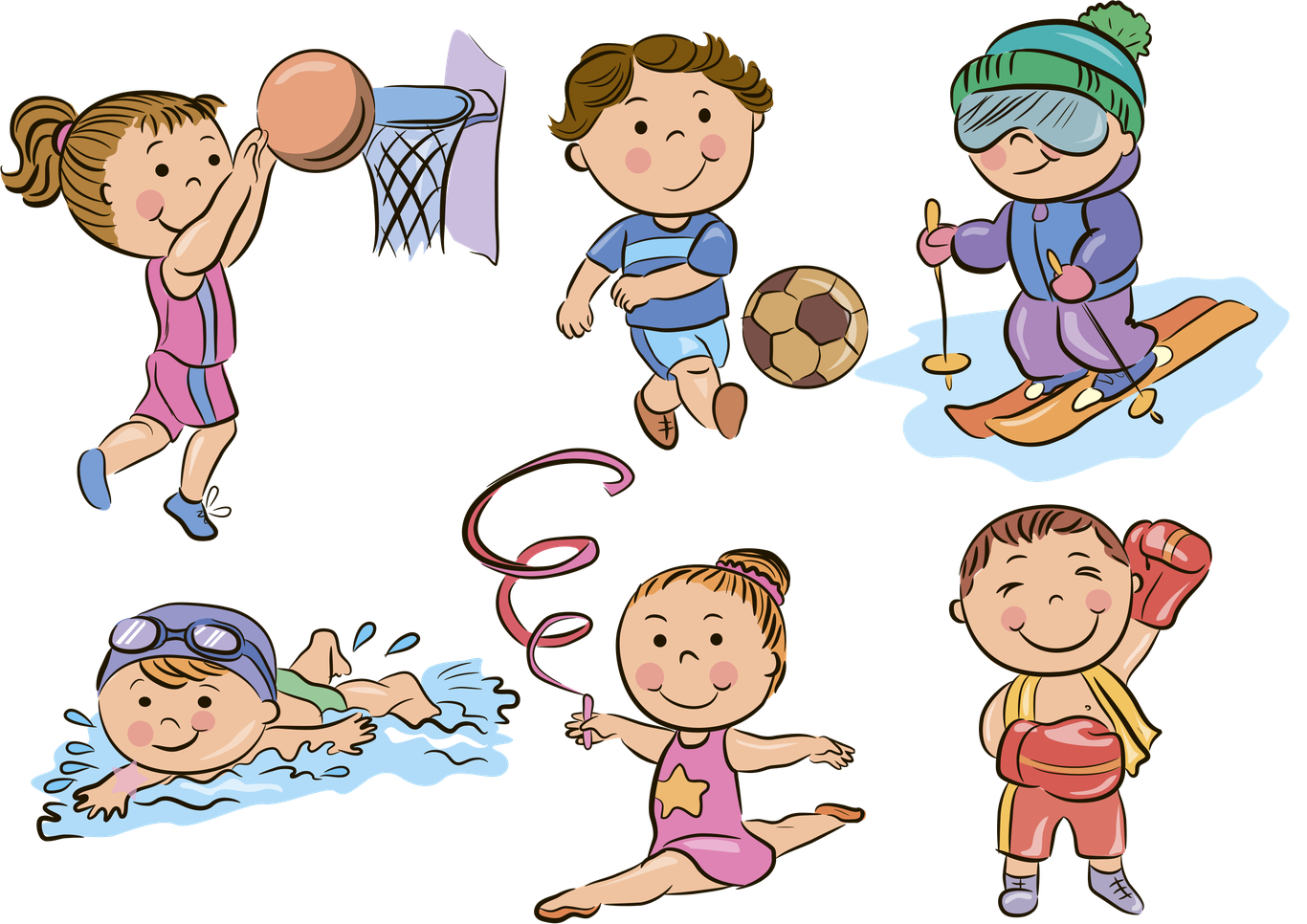 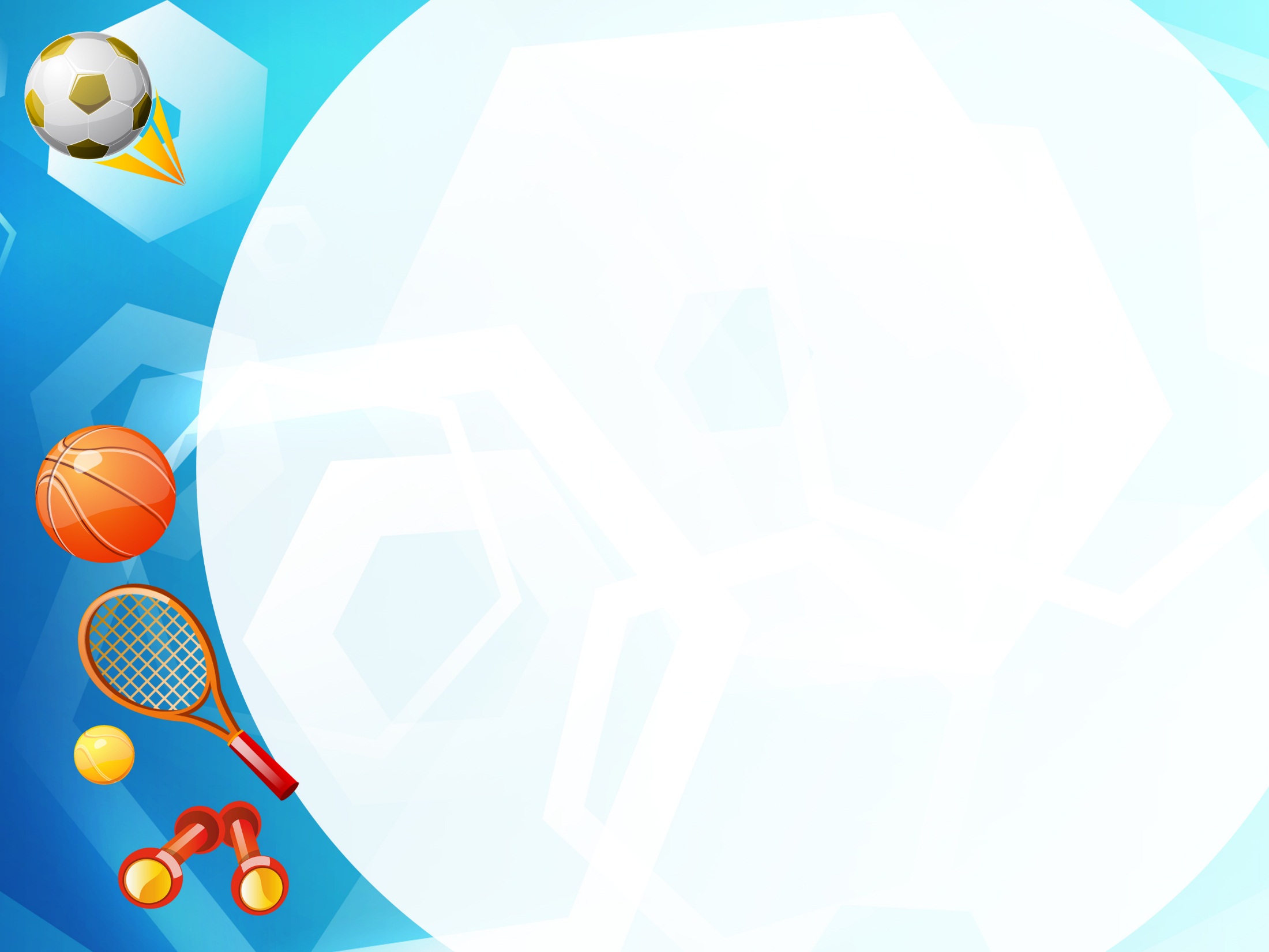 Физическое качество:
КООРДИНАЦИЯ
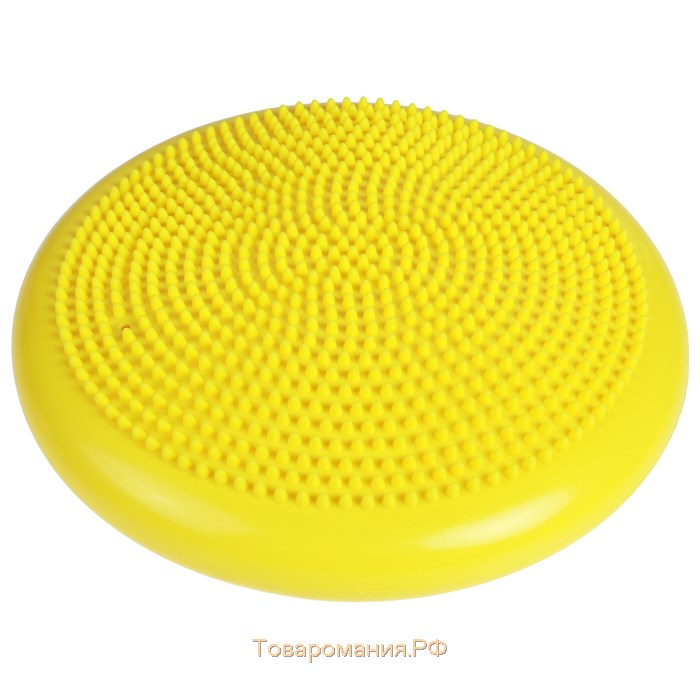 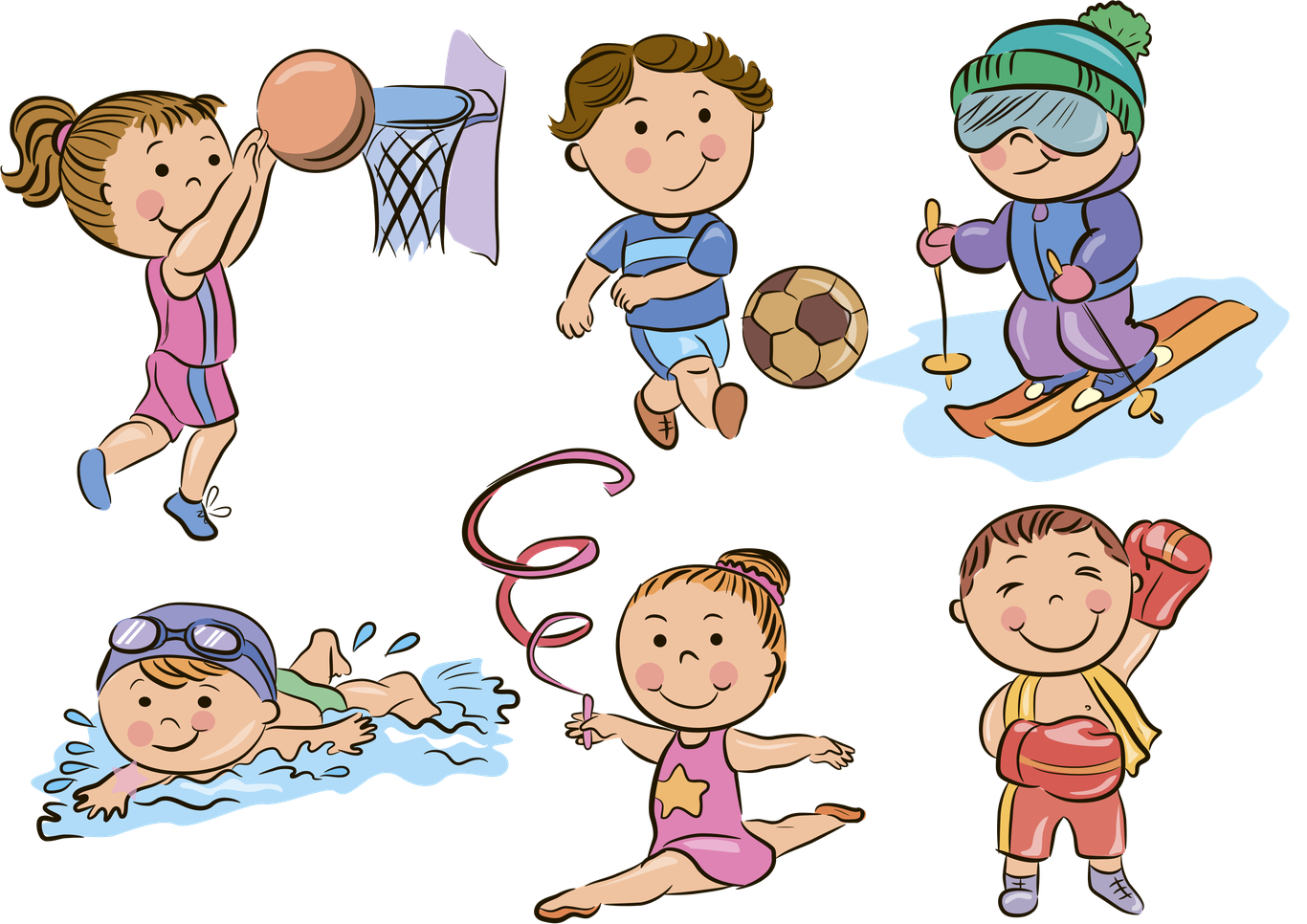 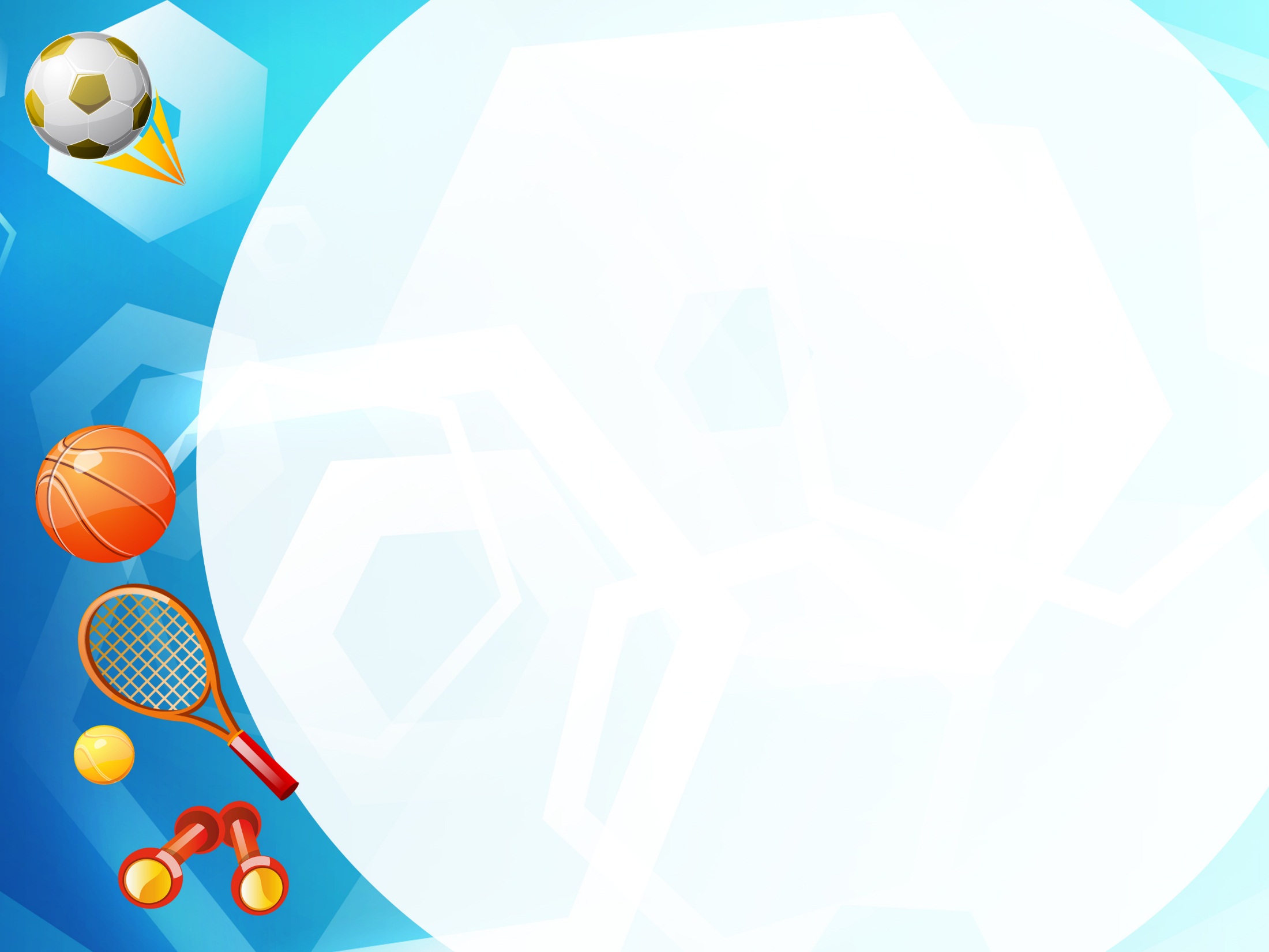 Физическое качество:
ЛОВКОСТЬ
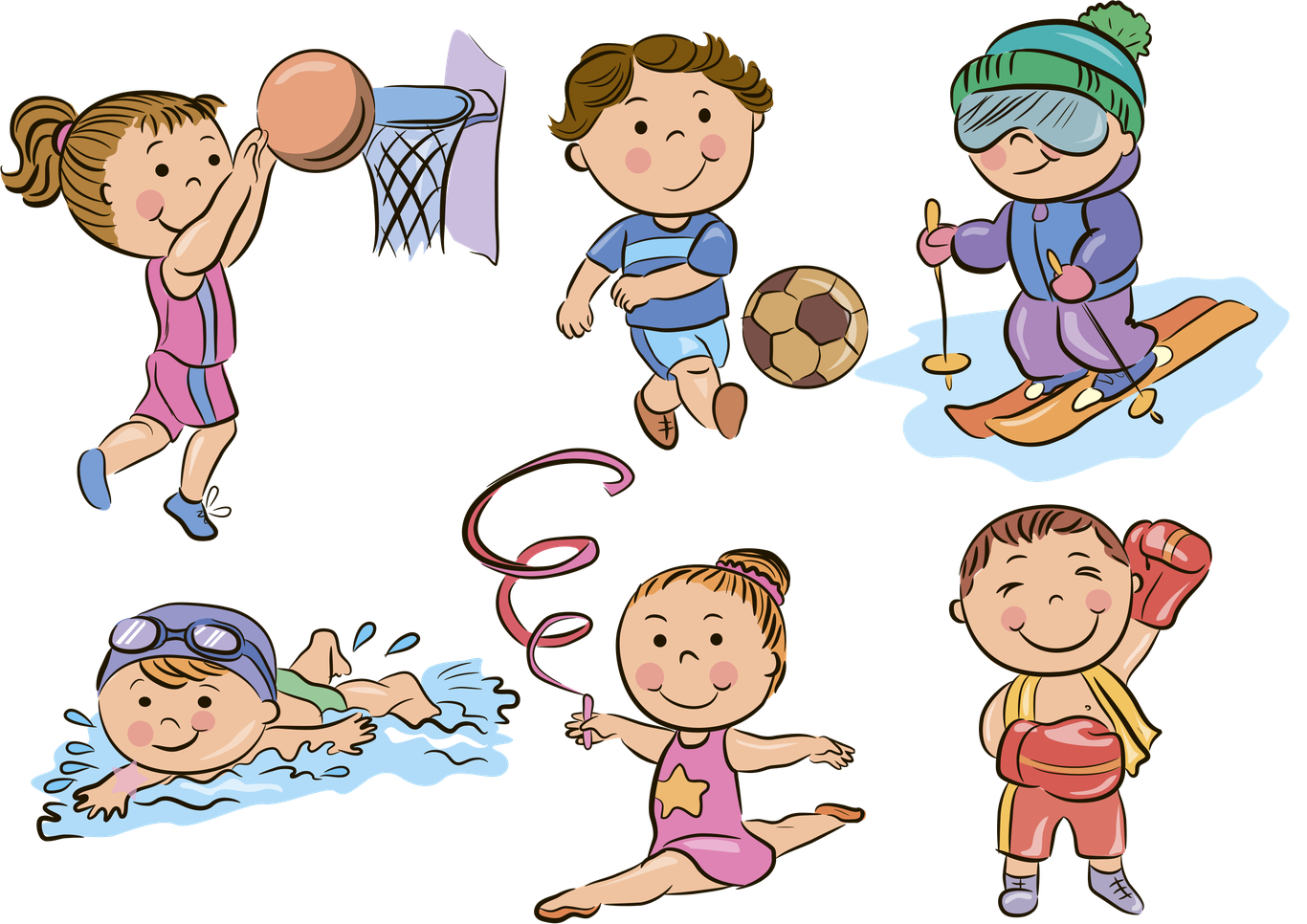 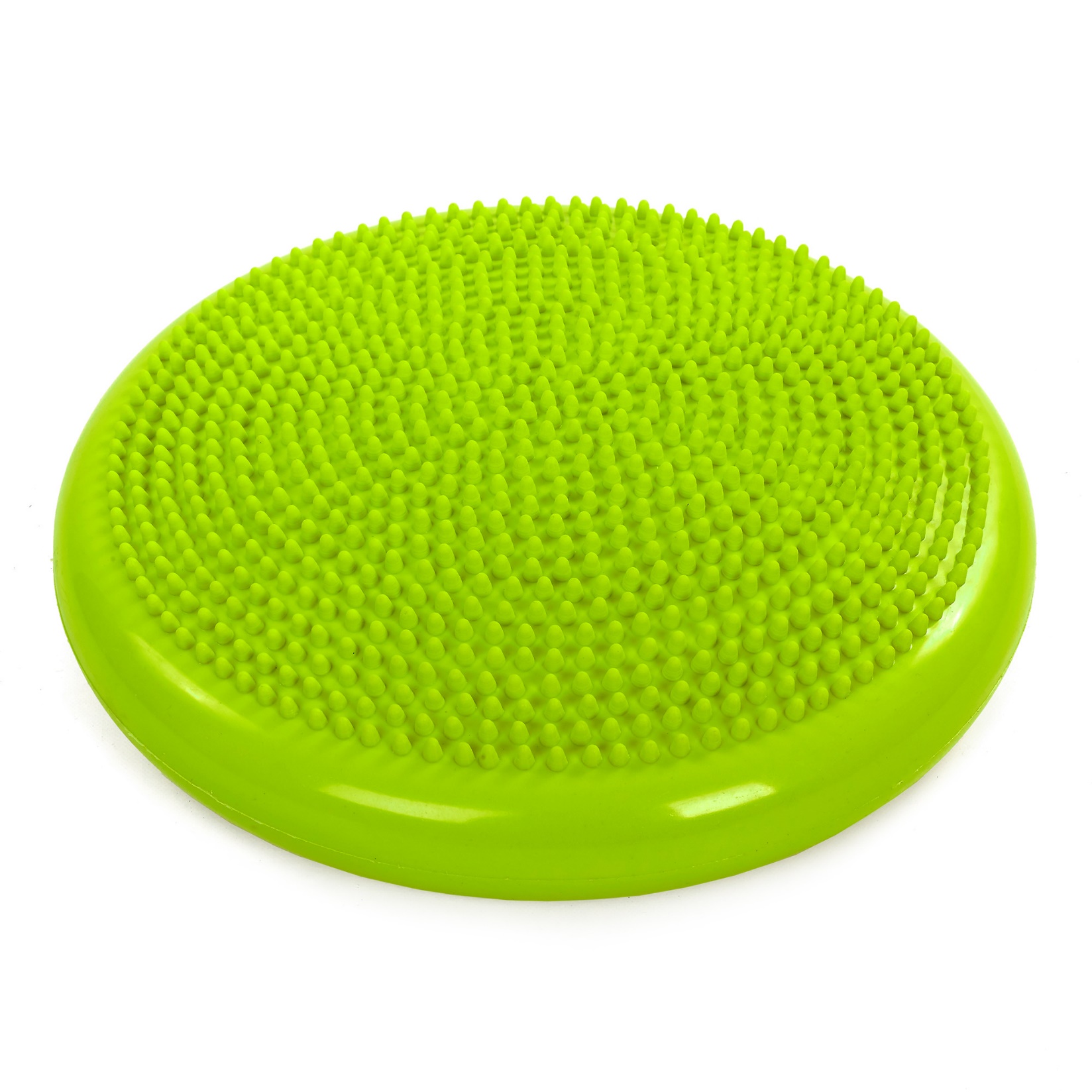 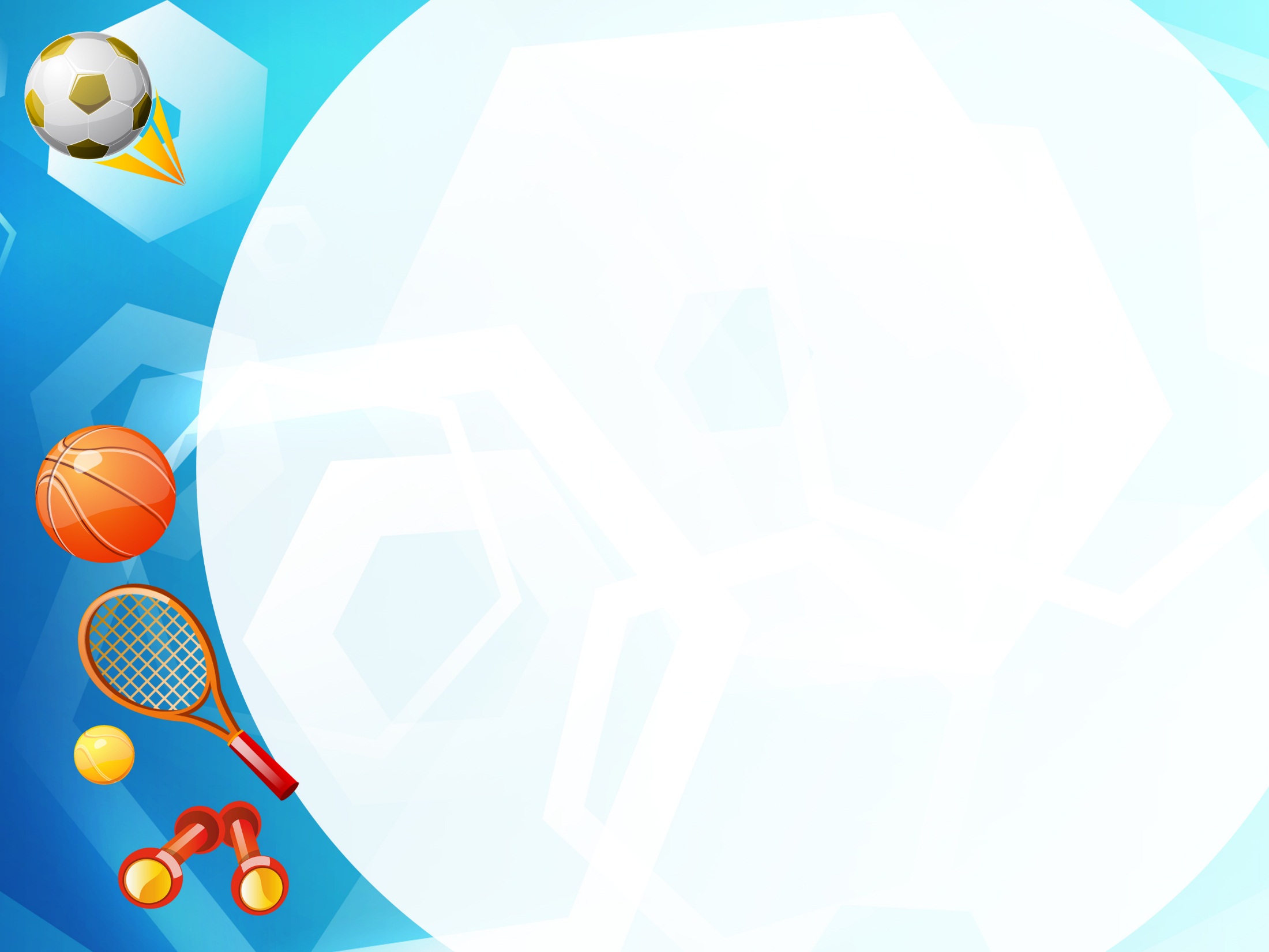 Физическое качество:
СКОРОСТЬ
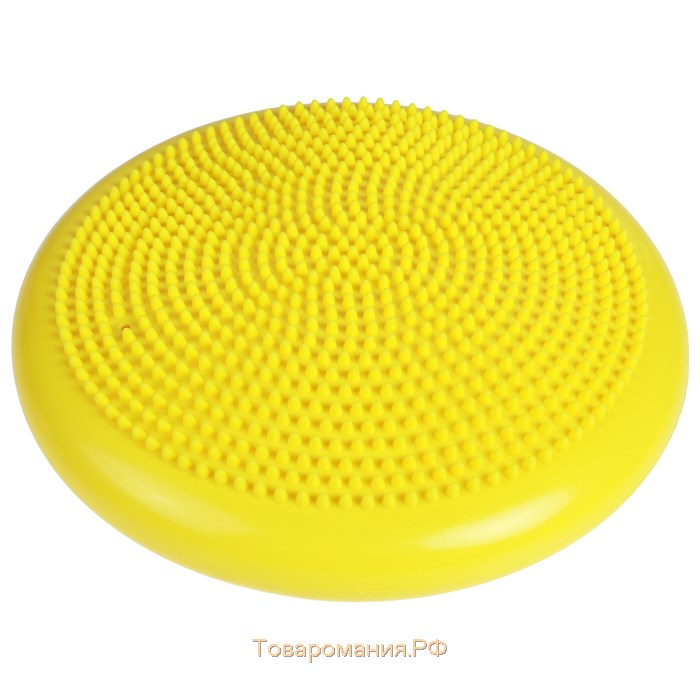 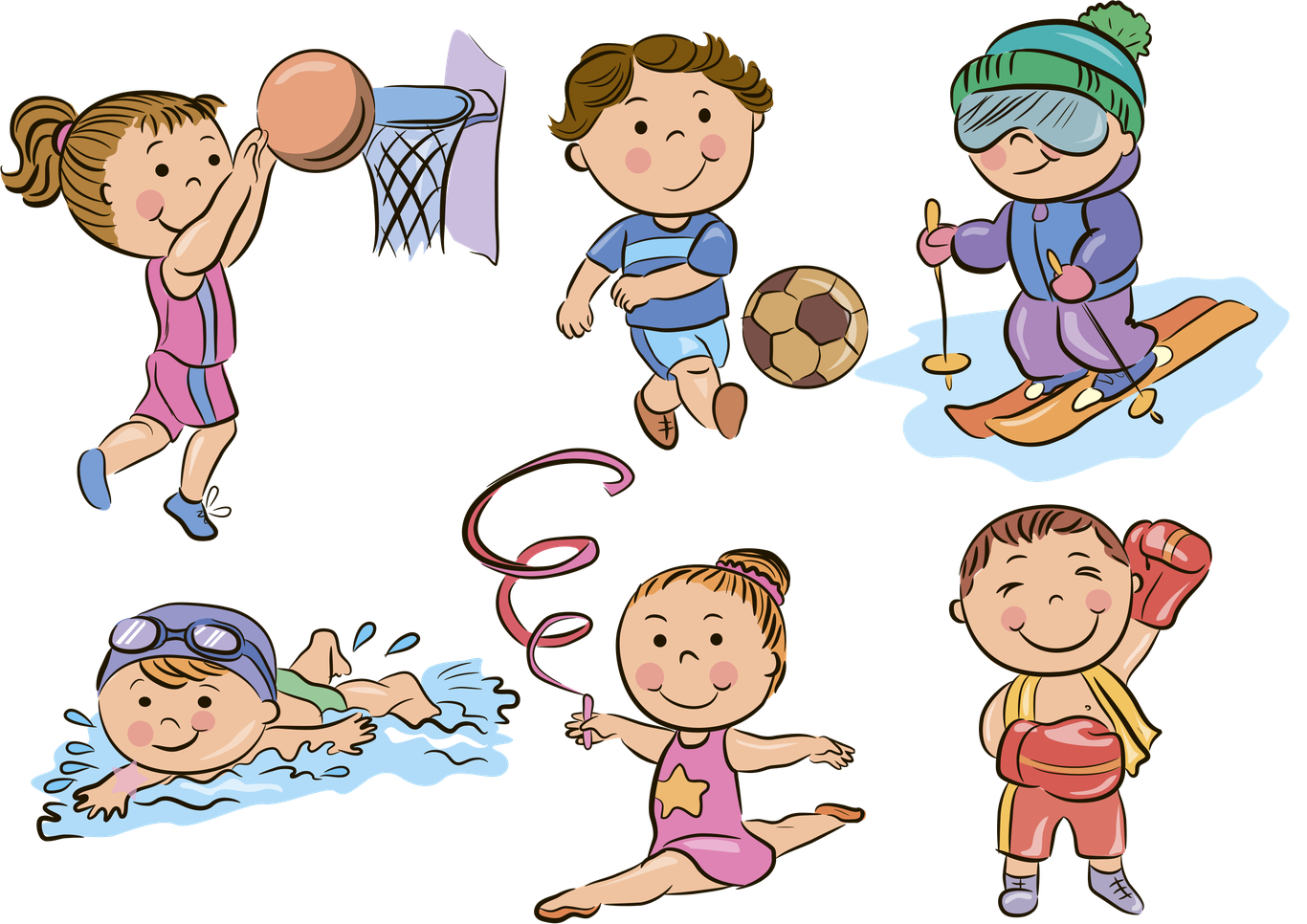 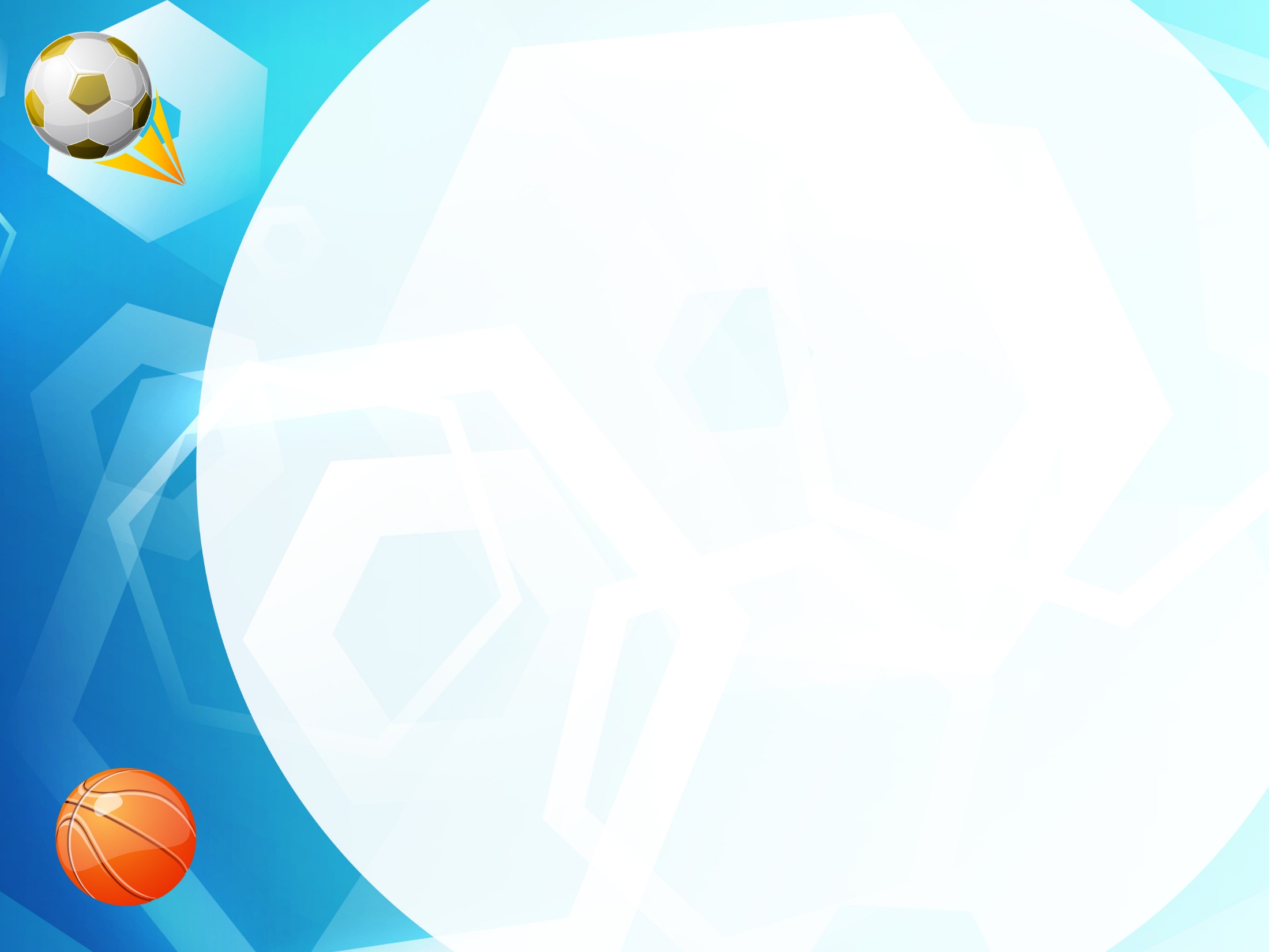 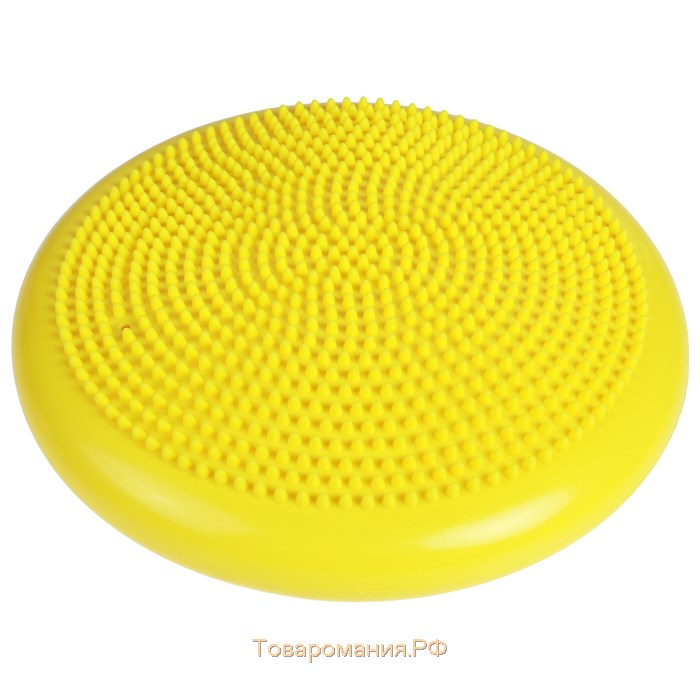 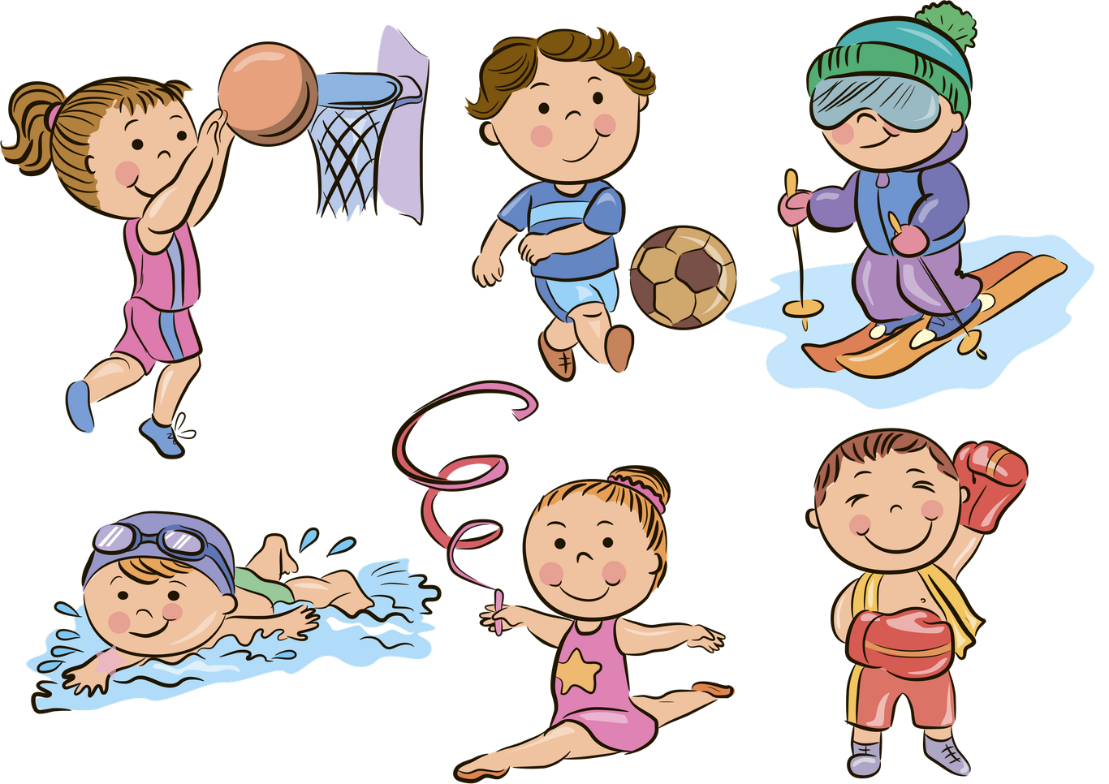 Текст слайда
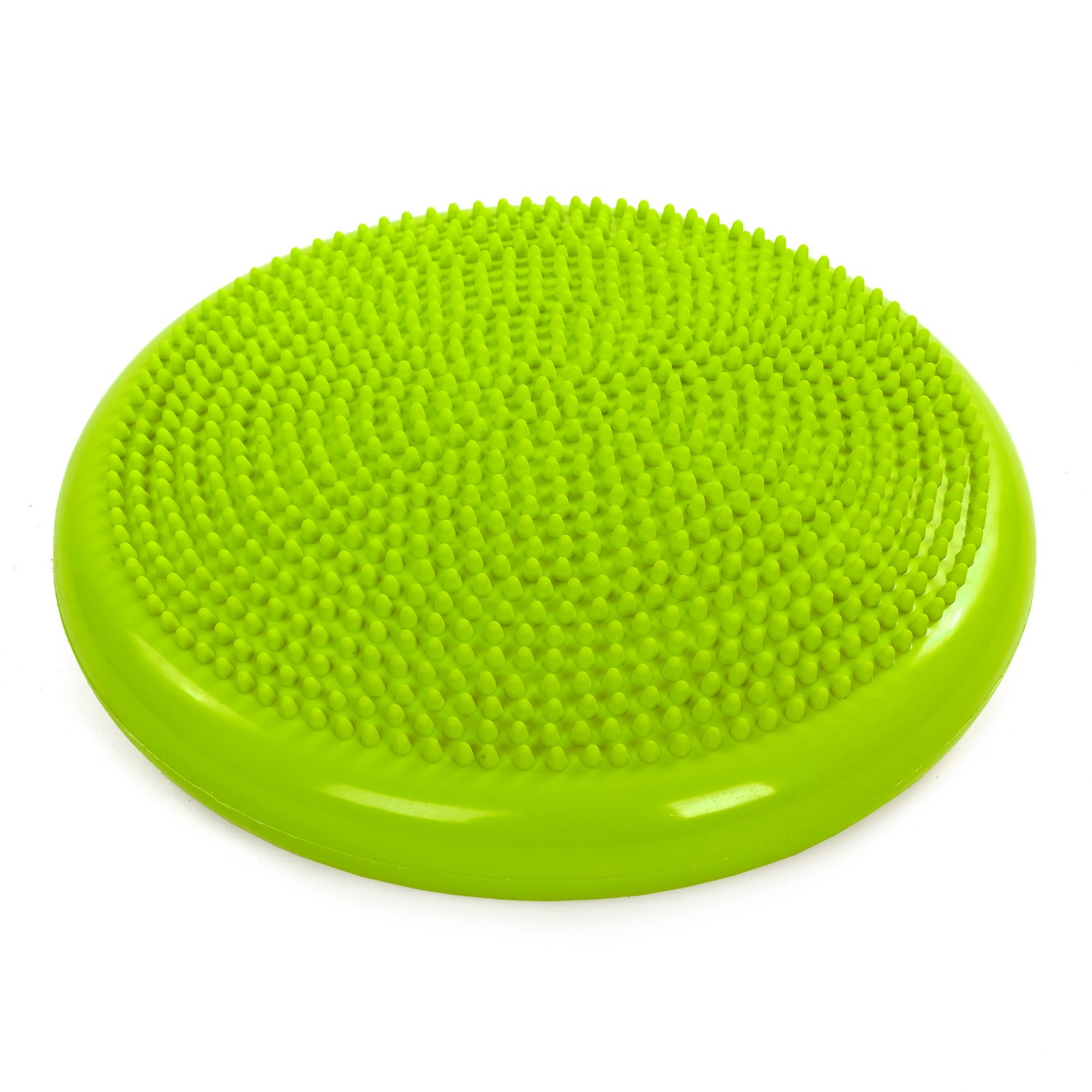 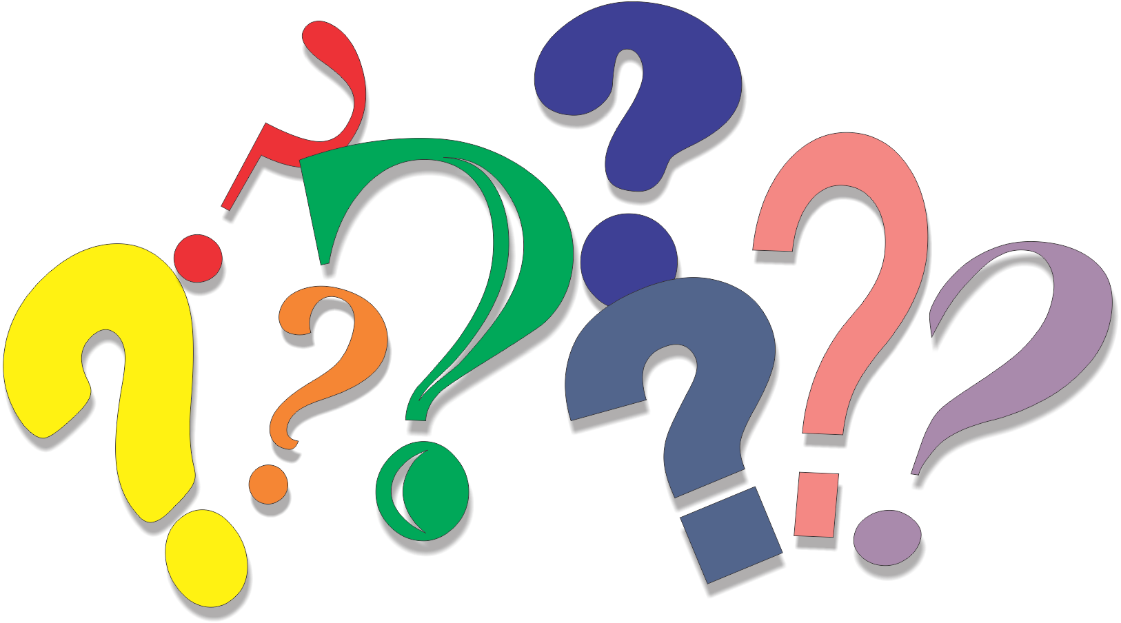 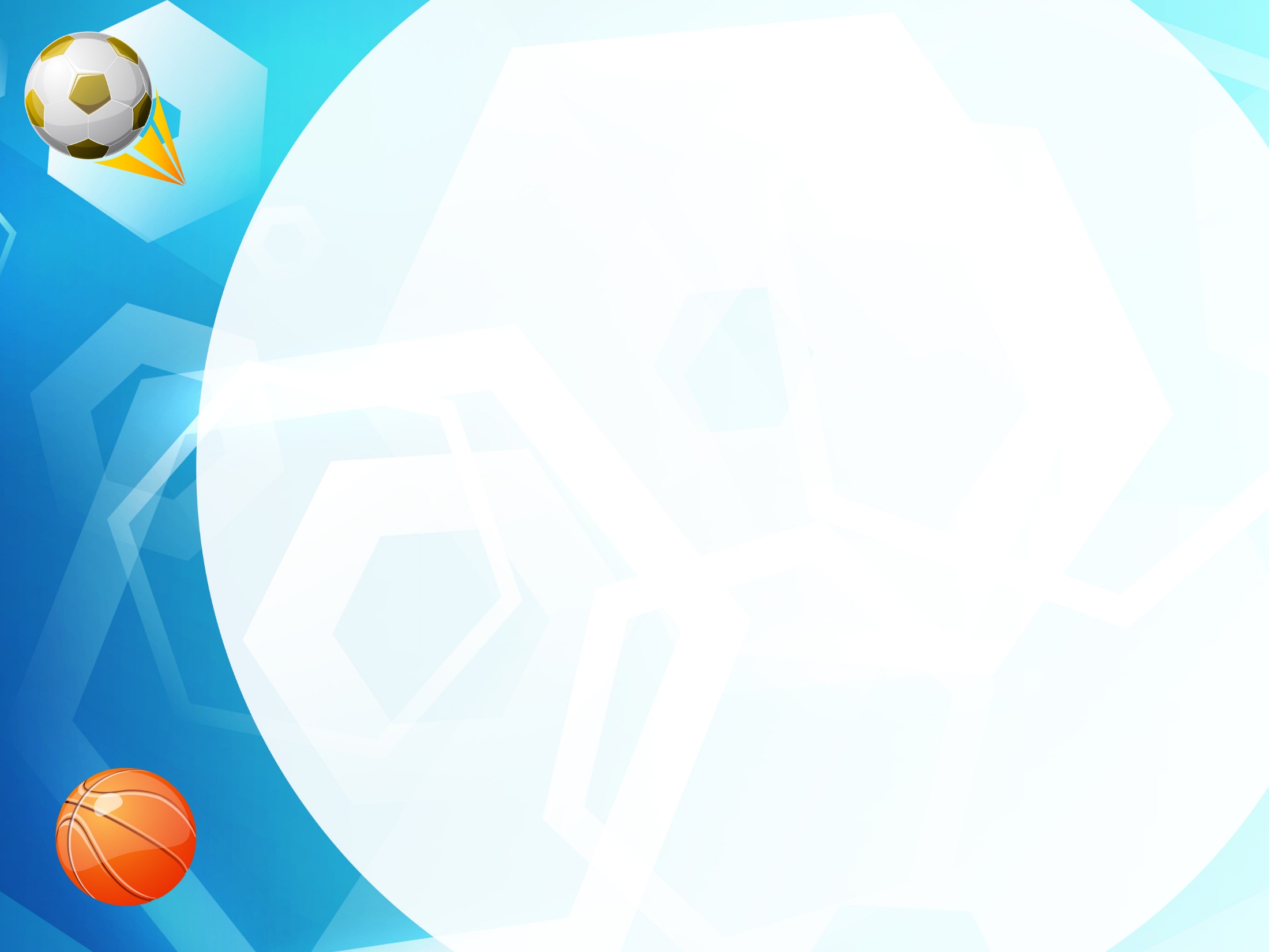 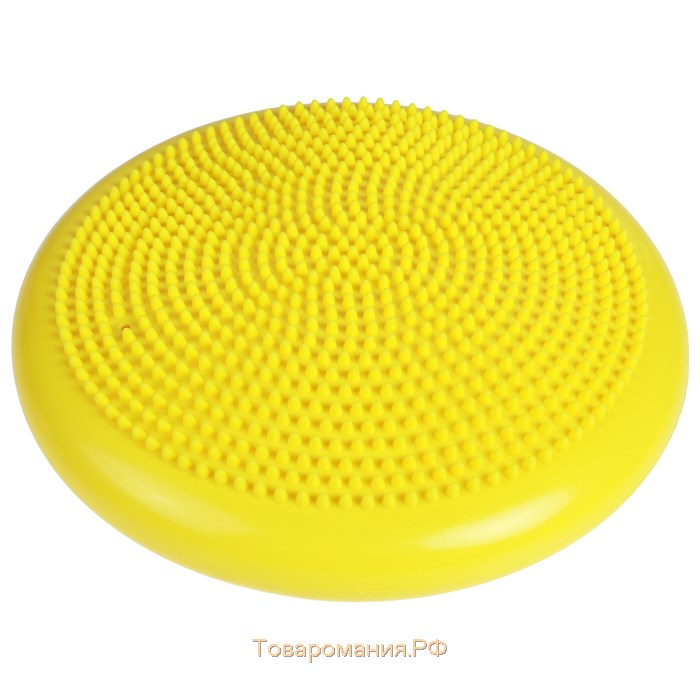 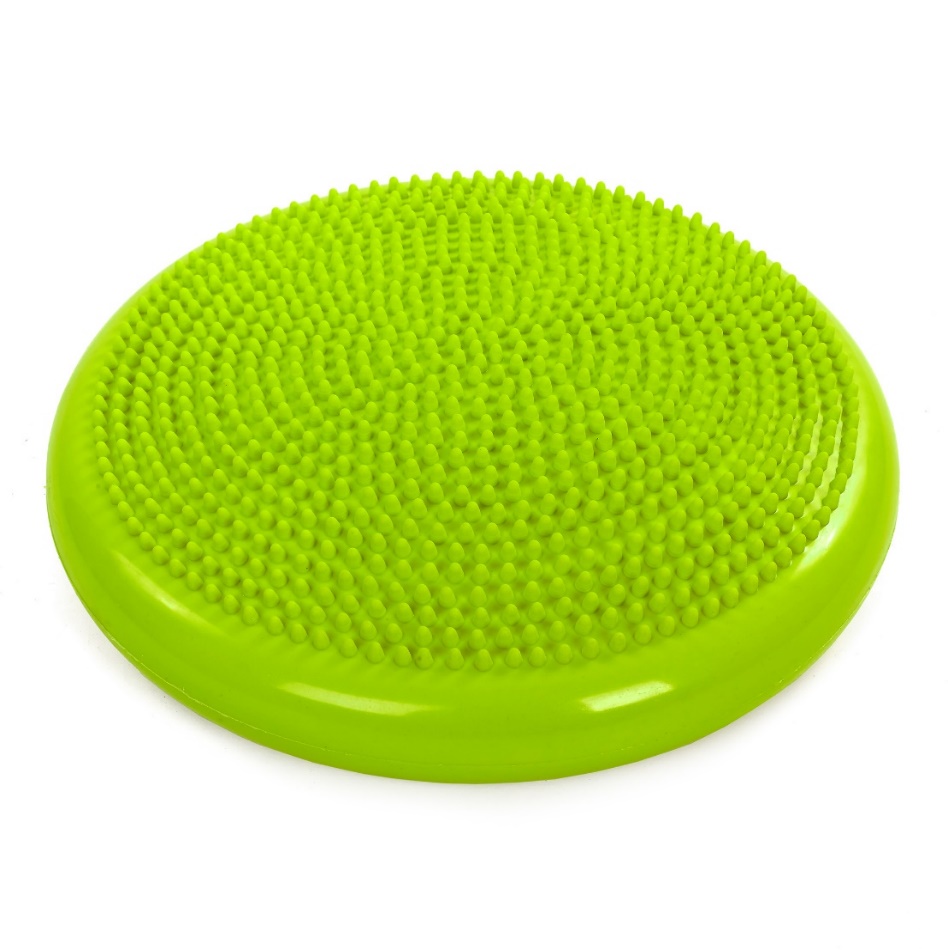 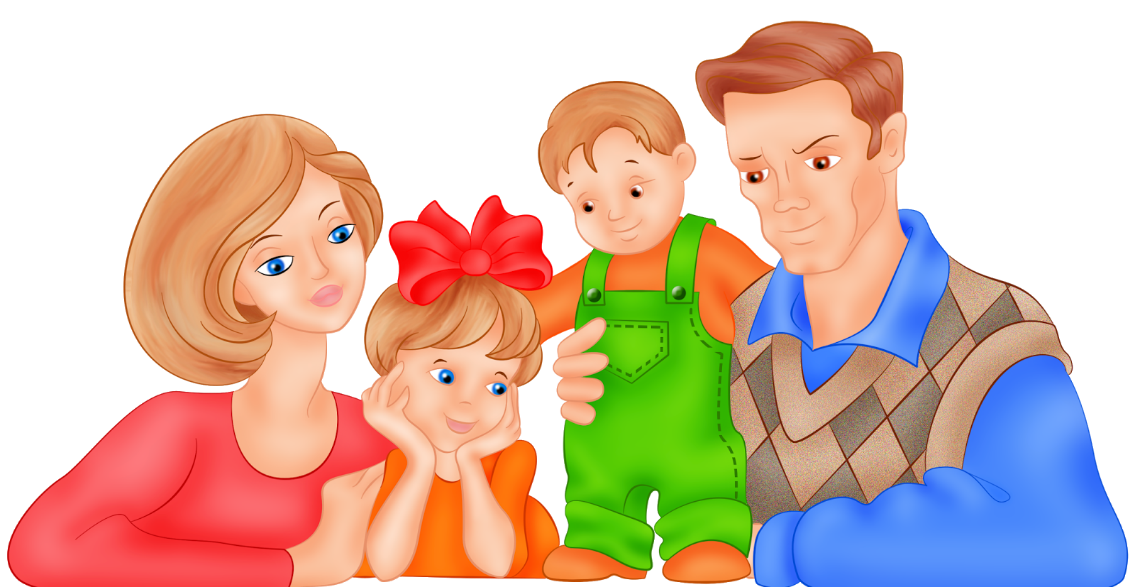 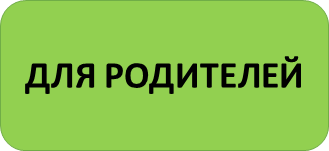 Текст слайда
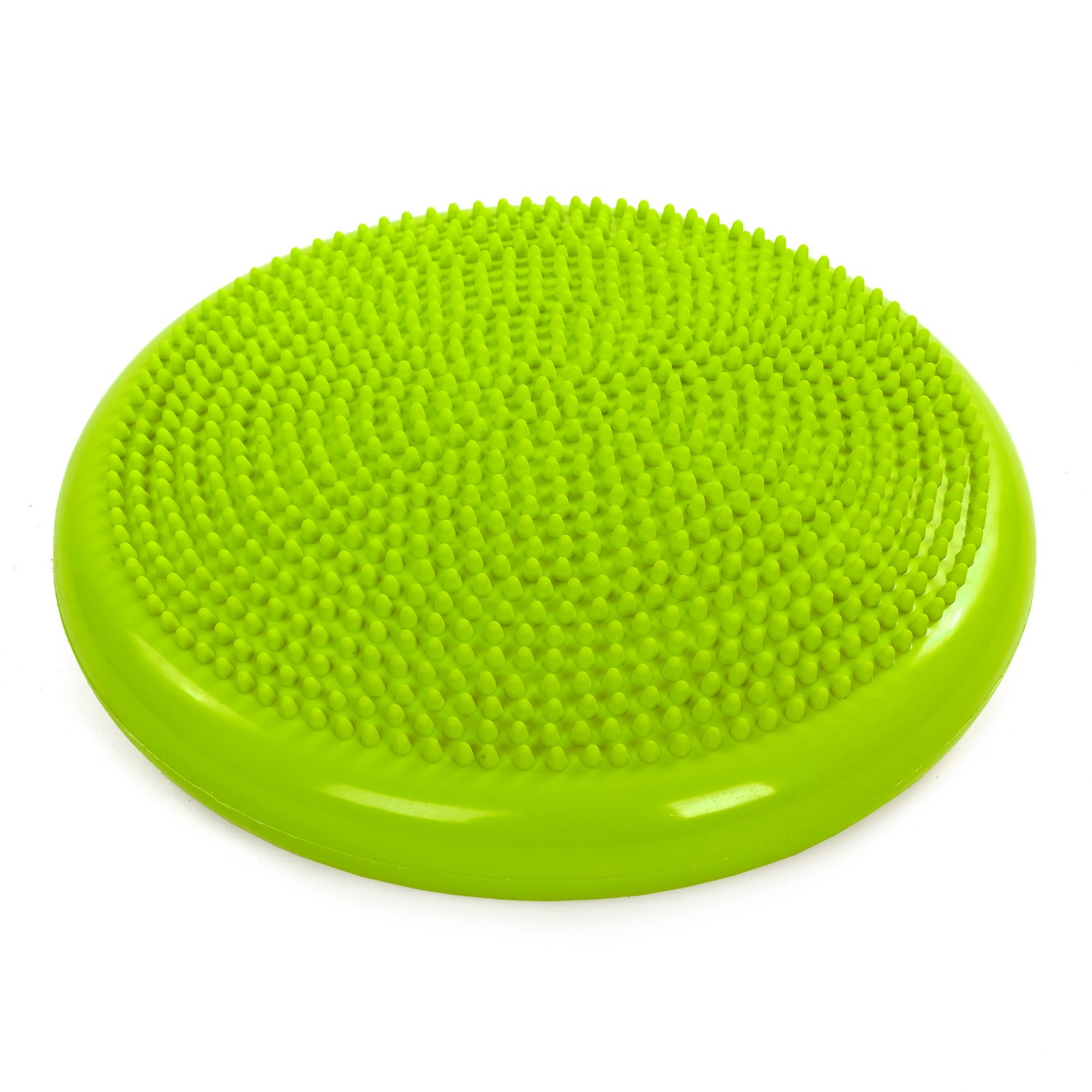 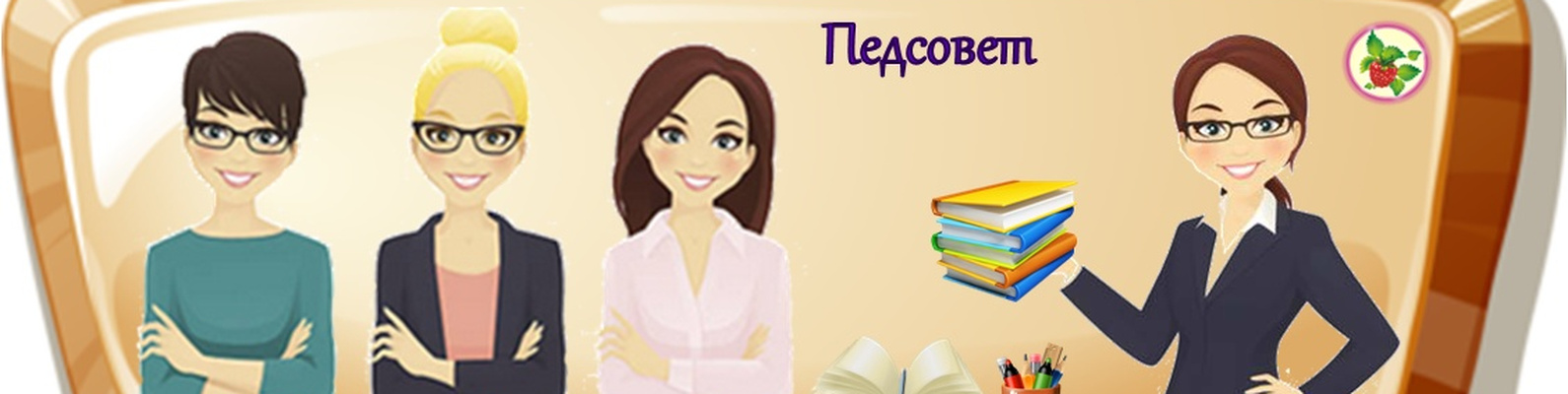 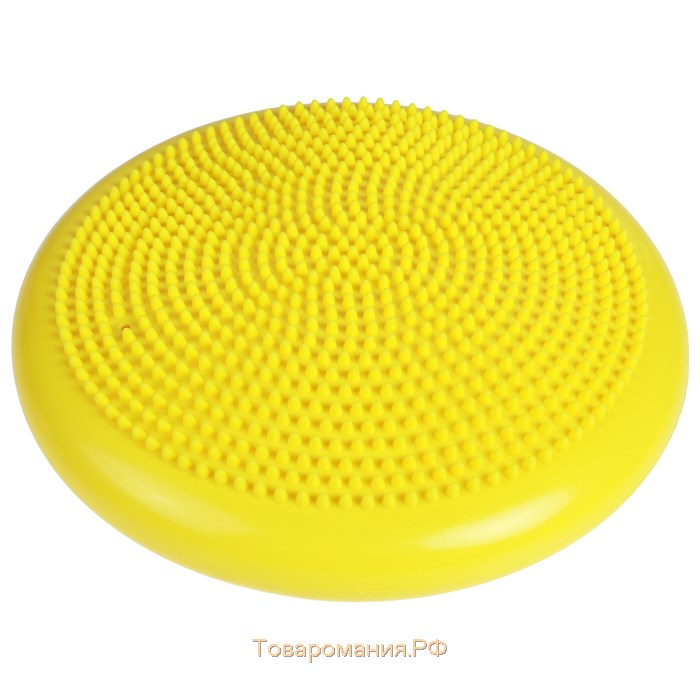 ДЛЯ ПЕДАГОГОВ
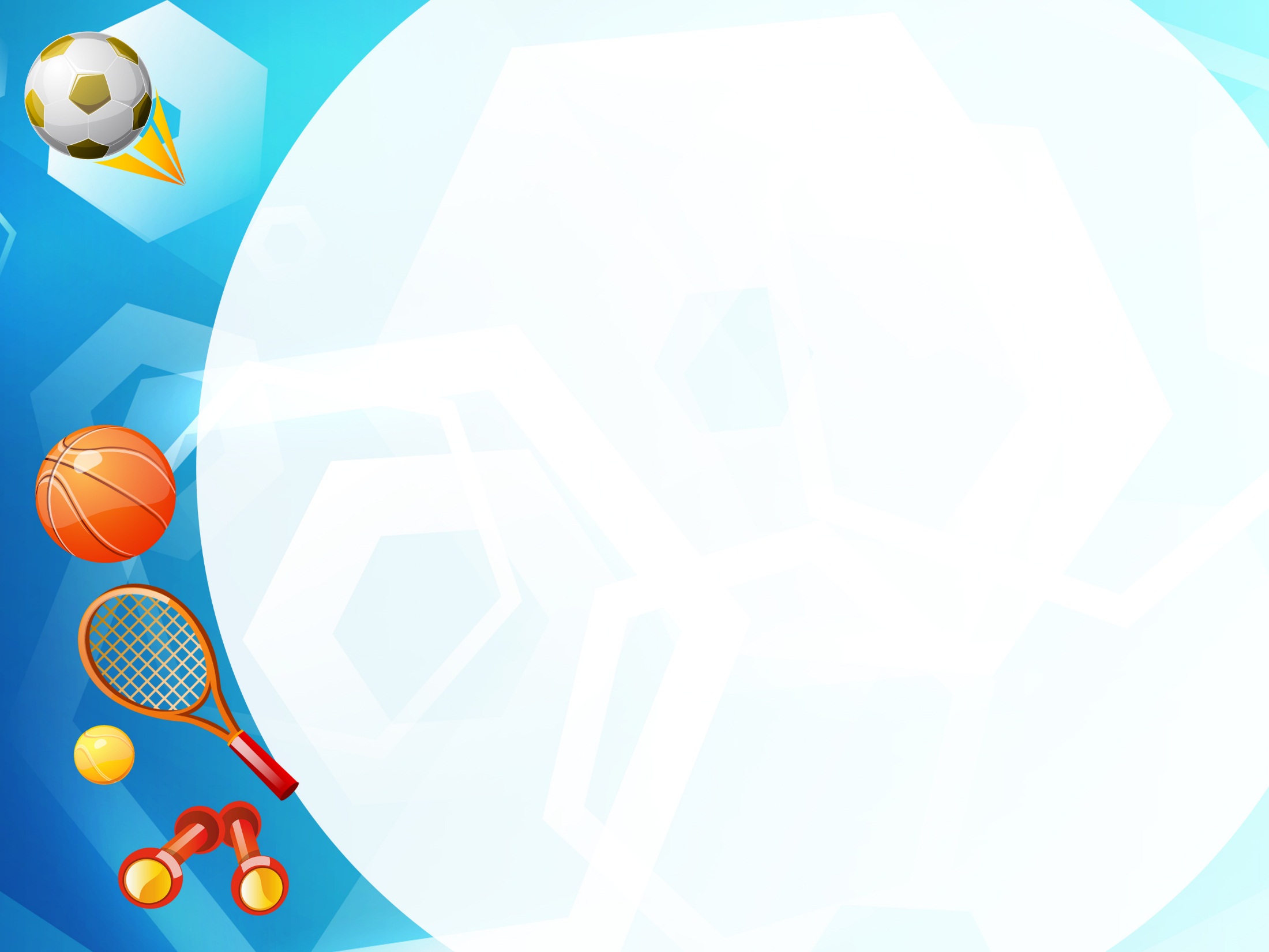 Кто сегодня молодец?
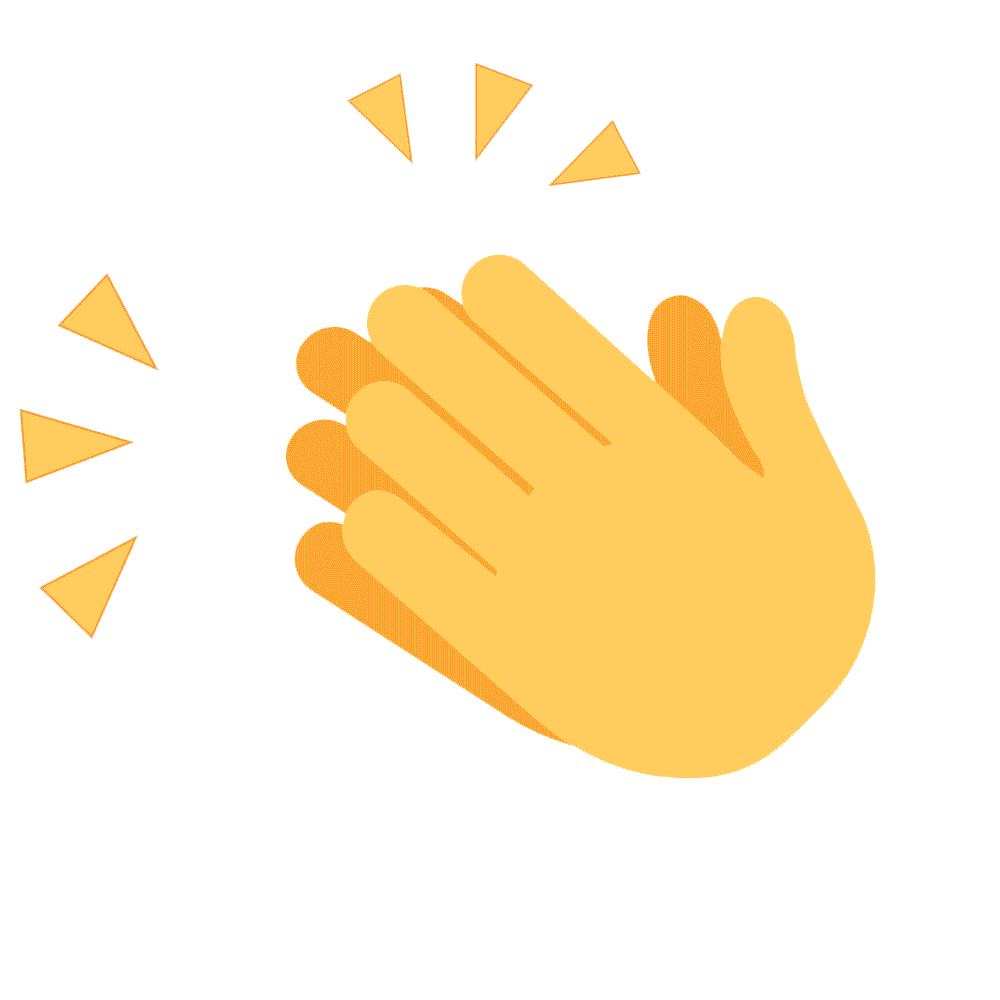 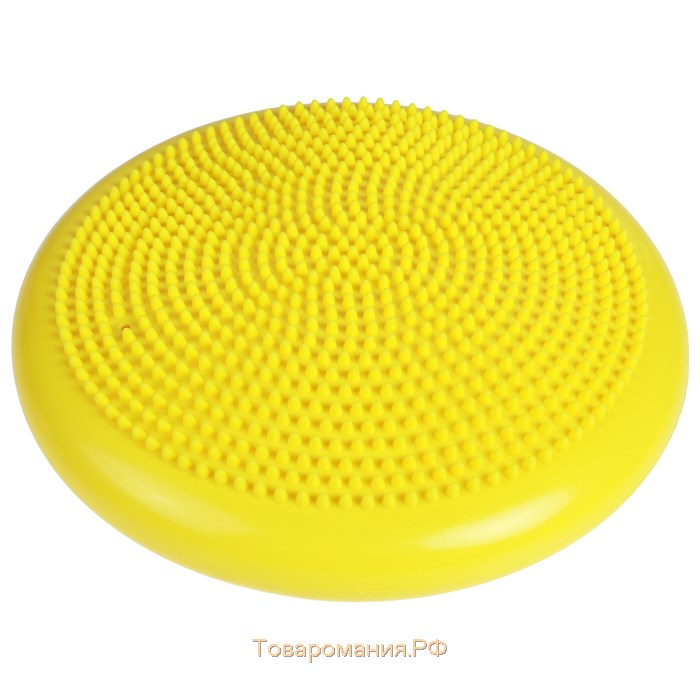 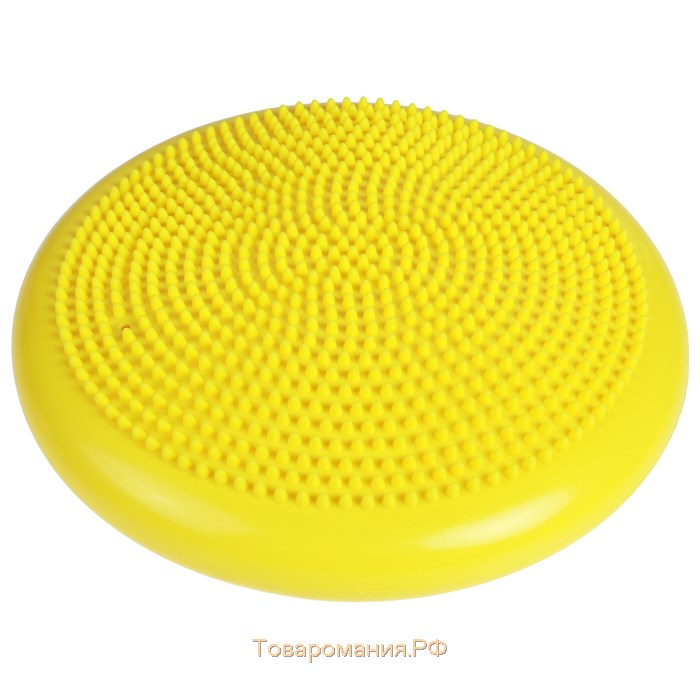 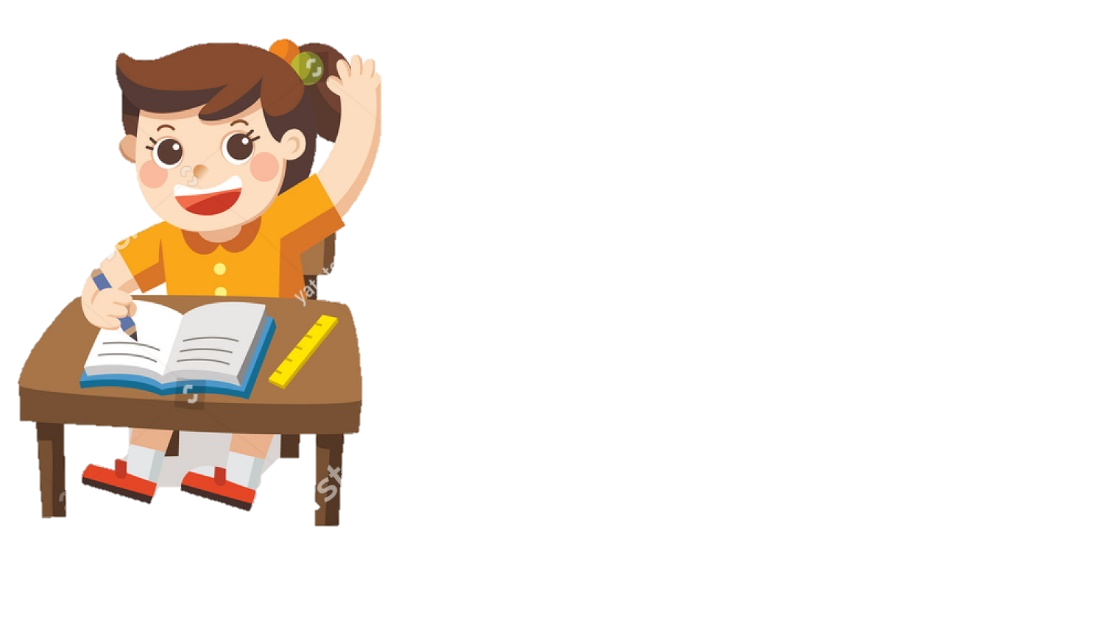 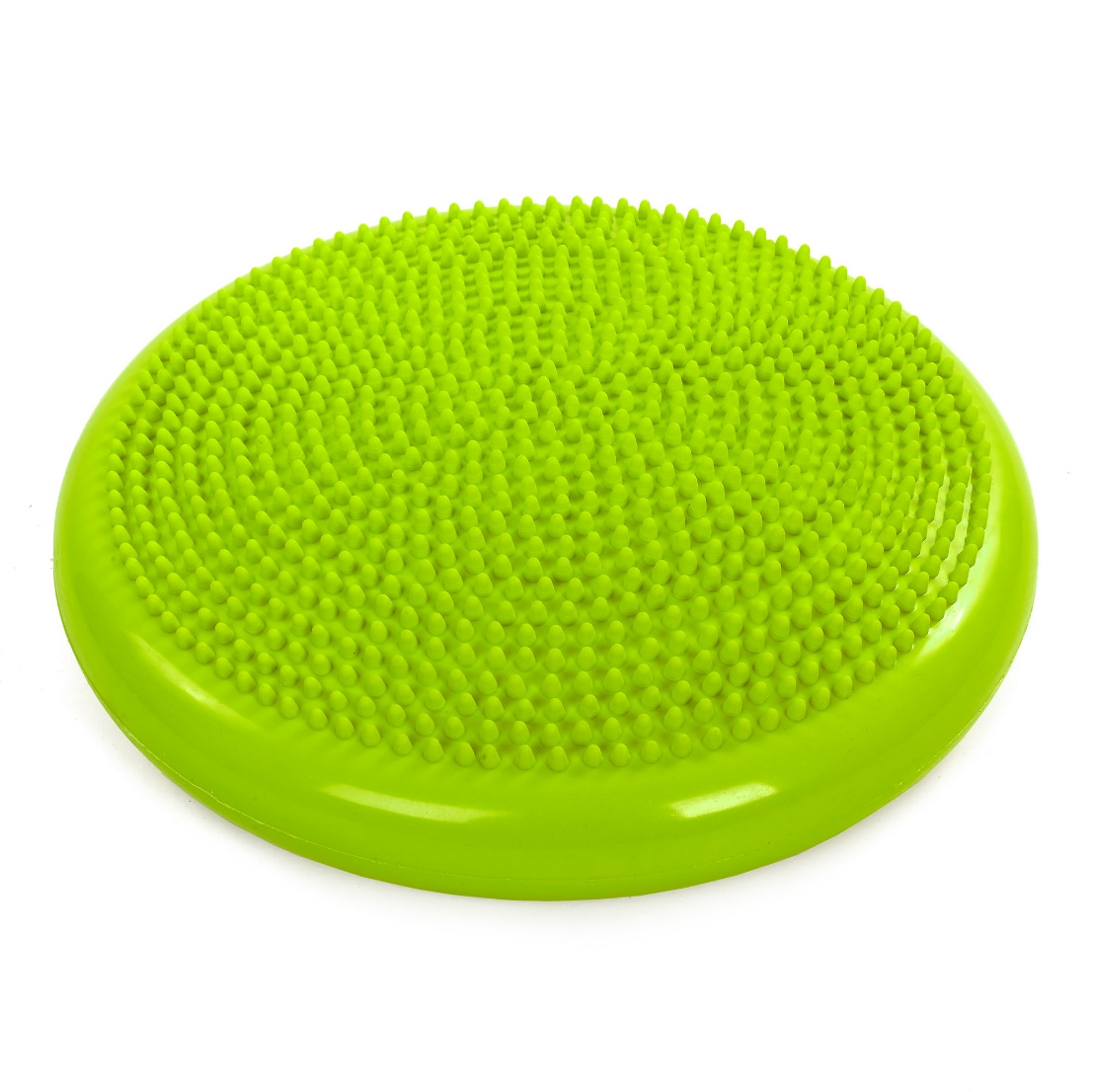 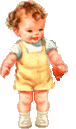